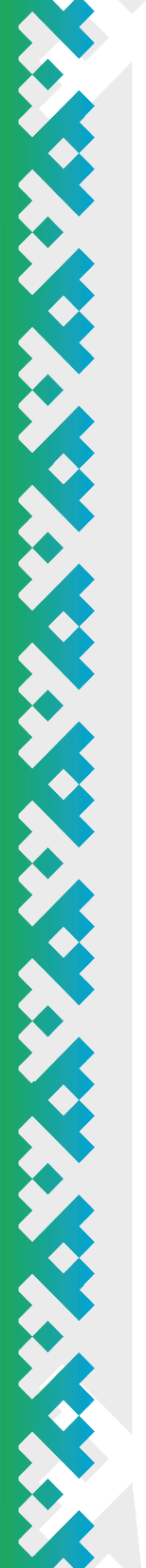 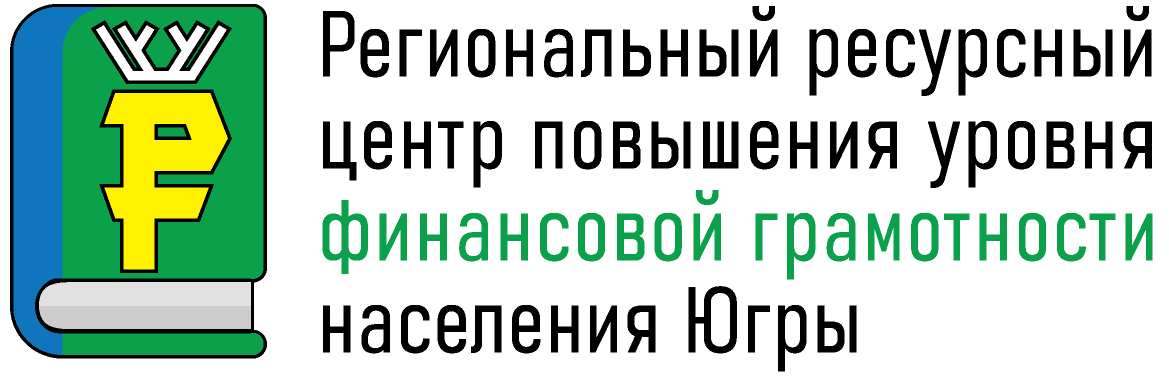 Региональный семинар
«Методические особенности формирования экономической культуры
 и основ финансовой грамотности у дошкольников»
30 мая 2023 года
Педагогическая мастерская для родителей «Феечка – копеечка».
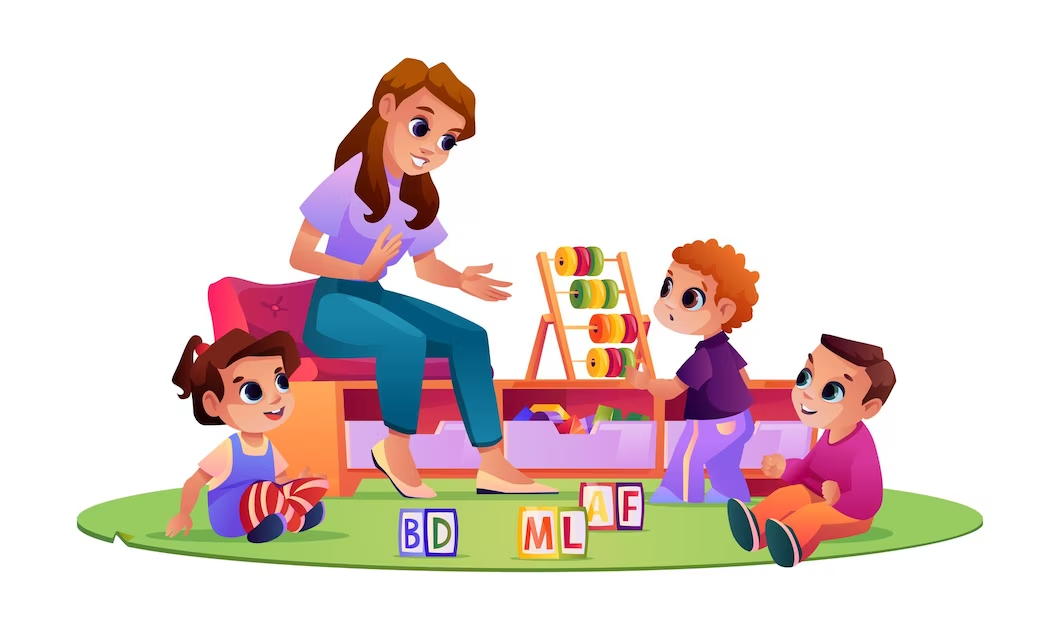 Халимуллина Альбина Хатимовна,
Воспитатель МБОУ «Начальная школа №15», г.Нефтеюганск
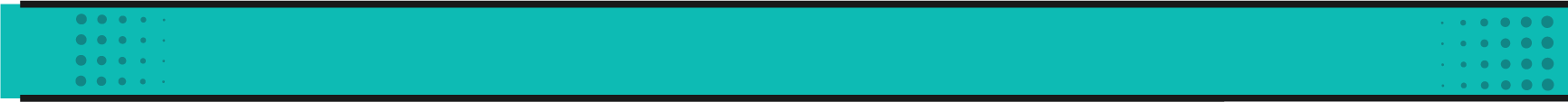 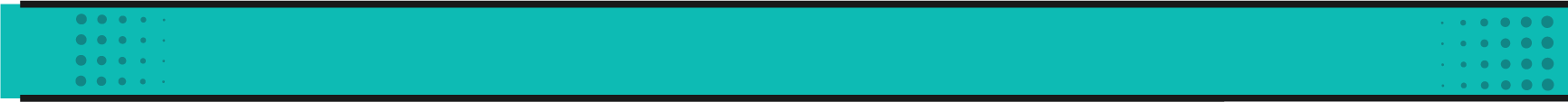 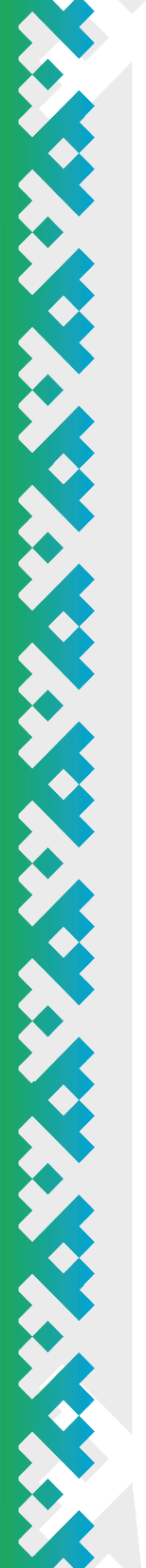 Цель: Формирование основ финансовой грамотности дошкольников посредством дидактических игр через взаимодействие с семьёй.
Задачи:
Формировать элементарные экономические знания у родителей;
Содействовать повышению у родителей уровня мотивации к   получению знаний в области финансовой грамотности через игровые средства обучения;
На  практике познакомить родителей с играми по формированию финансовой грамотности дошкольников.
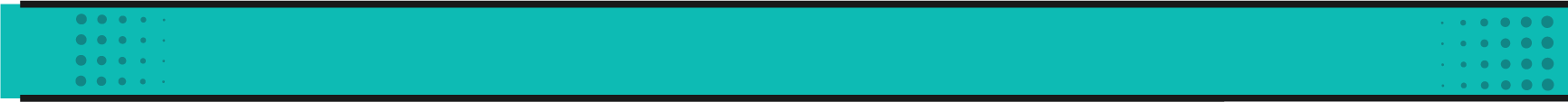 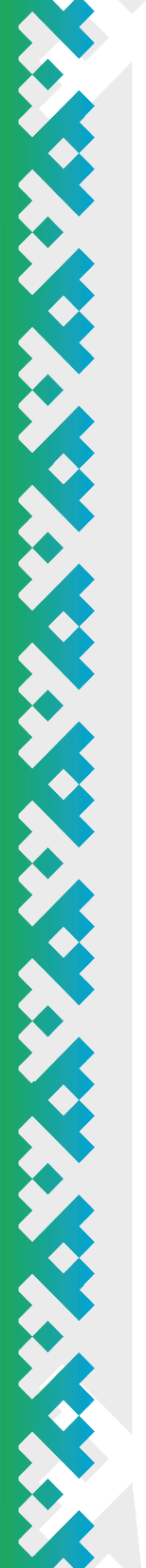 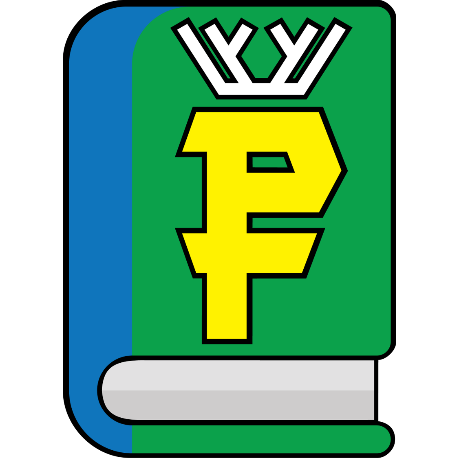 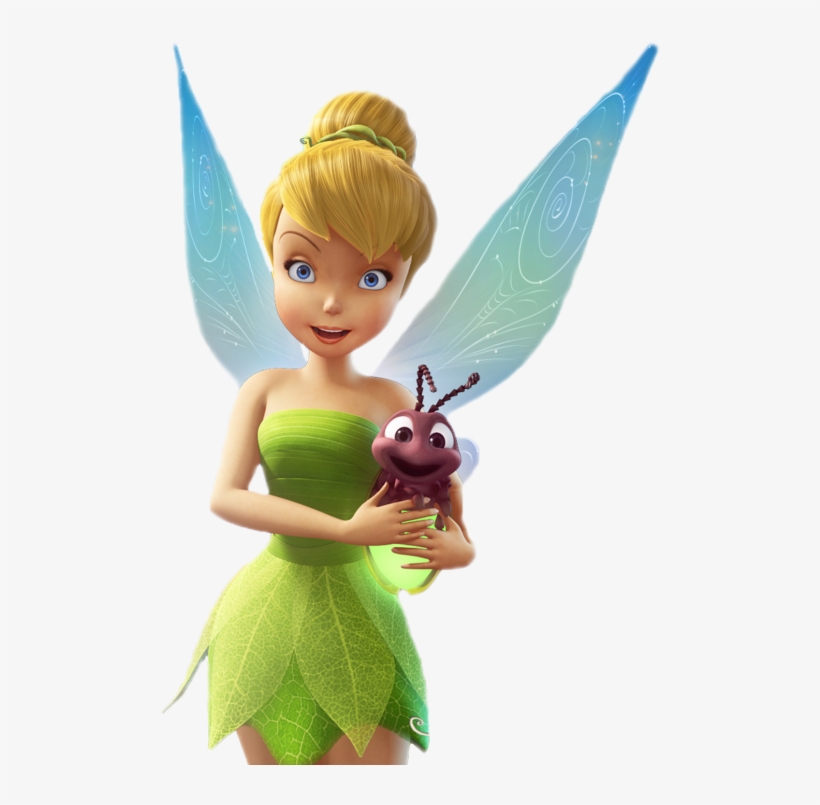 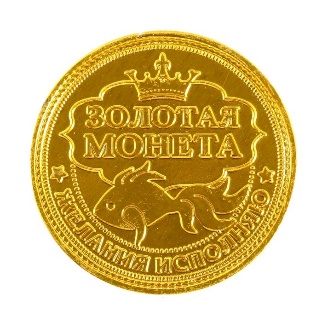 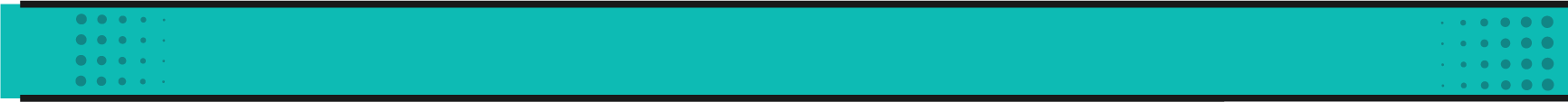 2023 год
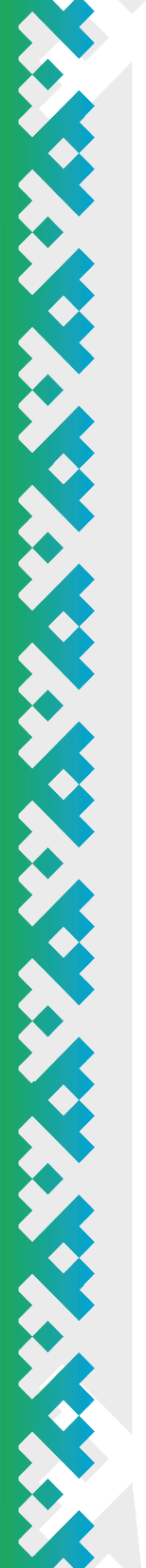 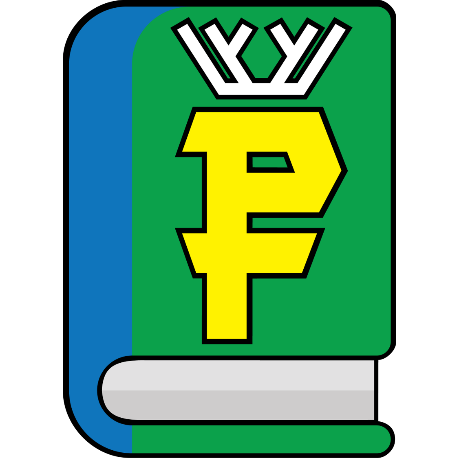 Где хранить деньги?
Виды денег
Монеты России
Купюры России
Что дороже, дешевле?
Что можно/нельзя 
купить за деньги
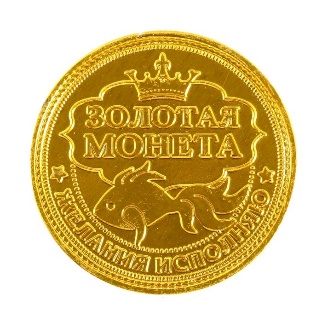 «Профессии»
Доходы семьи
Расходы семьи
Учимся экономить
Покупки
Хочу - Надо
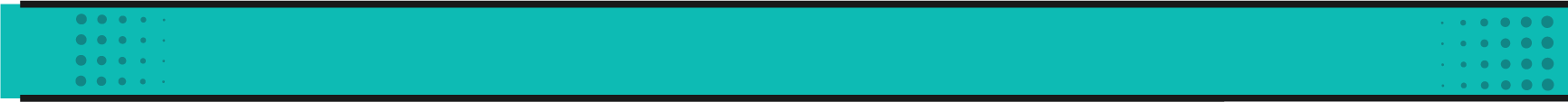 2023 год
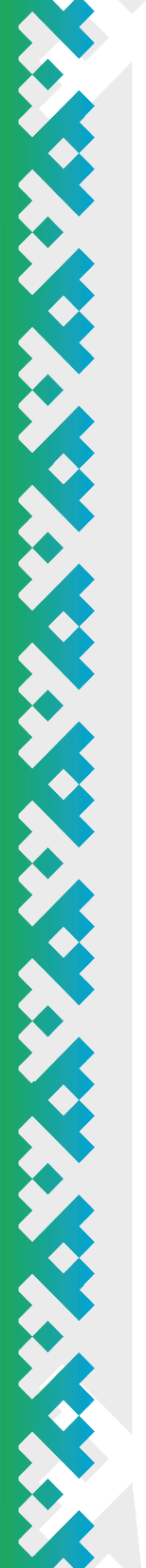 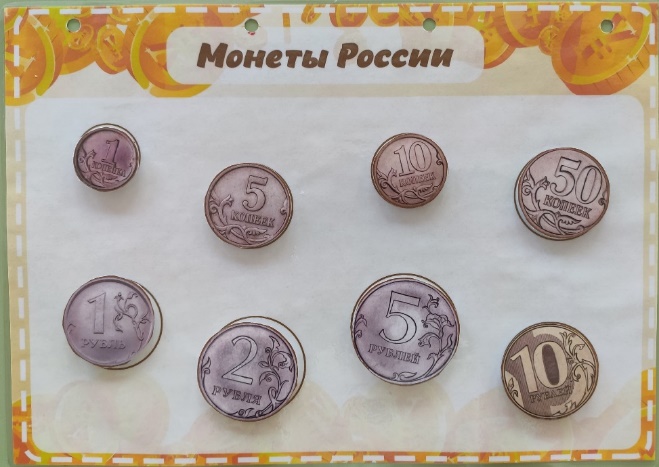 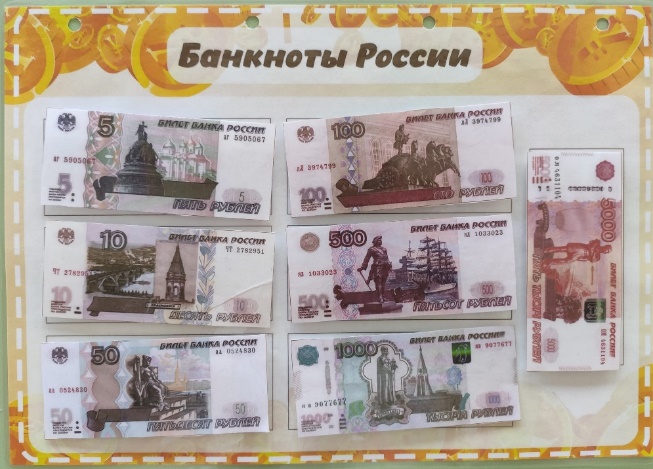 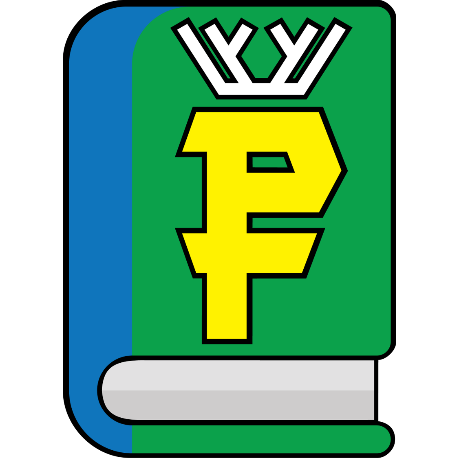 Что такое деньги?
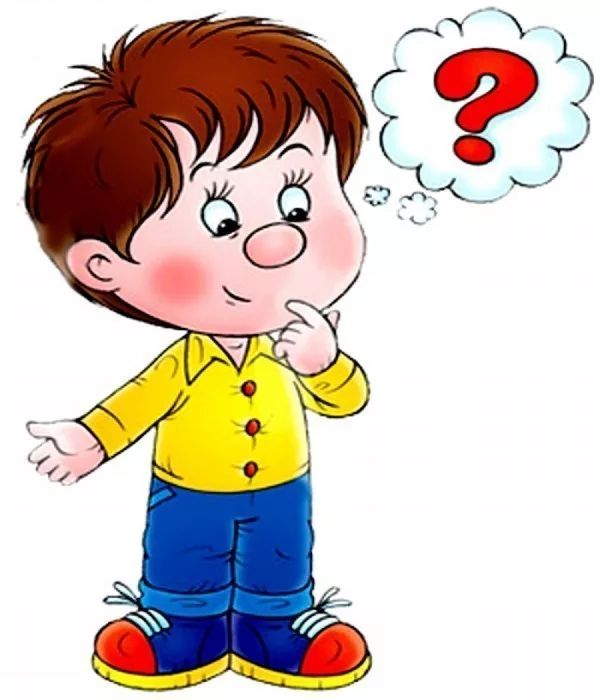 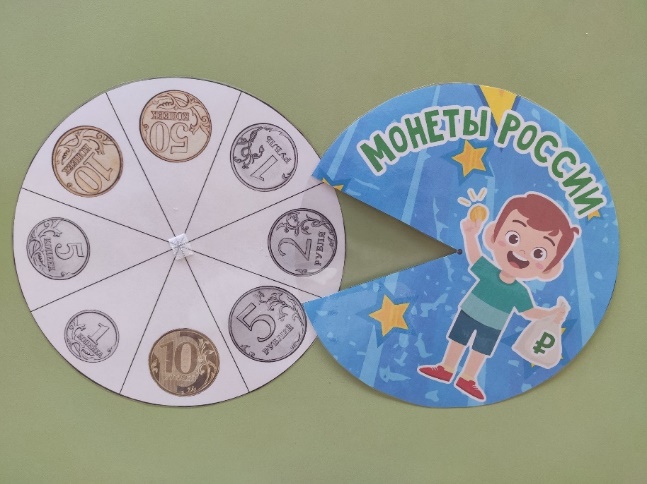 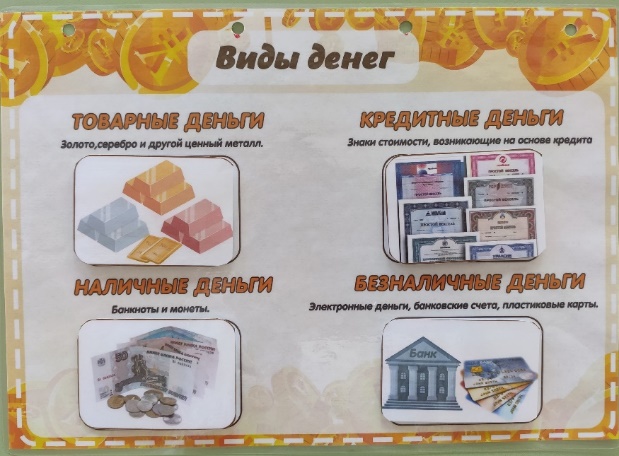 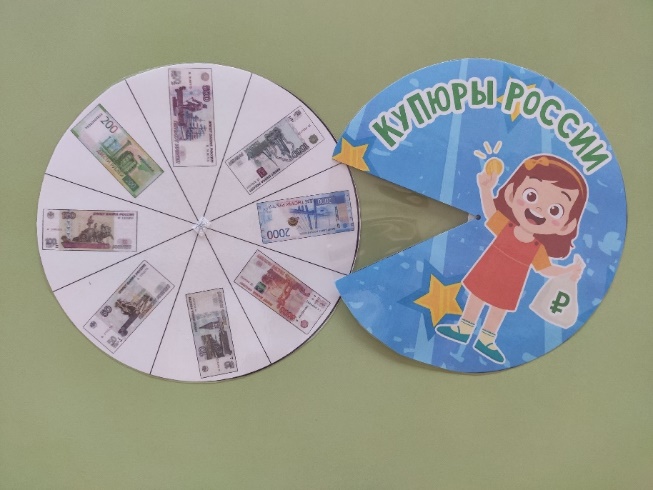 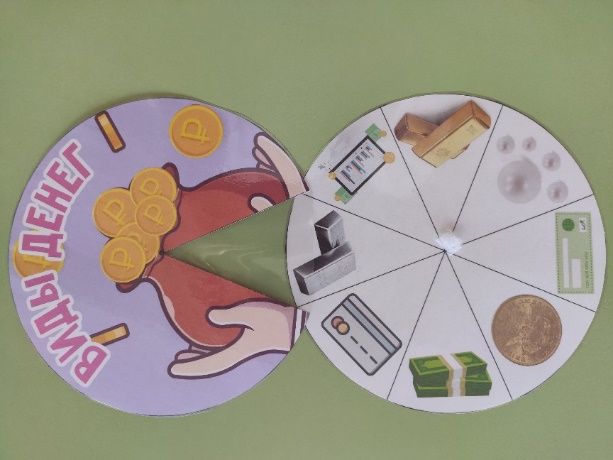 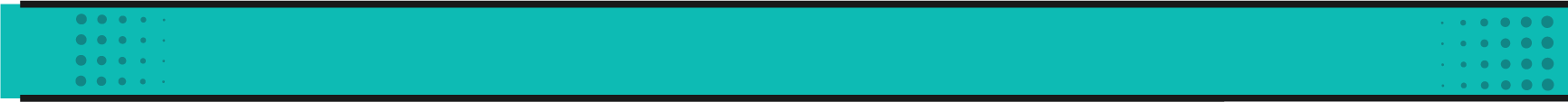 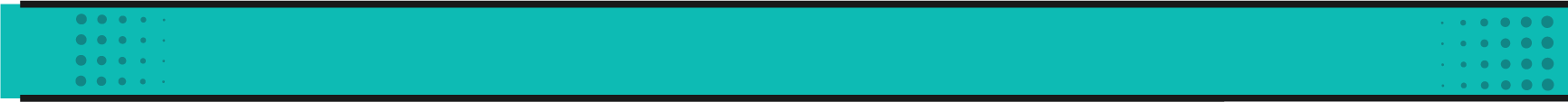 2023 год
2023 год
Где взять деньги?
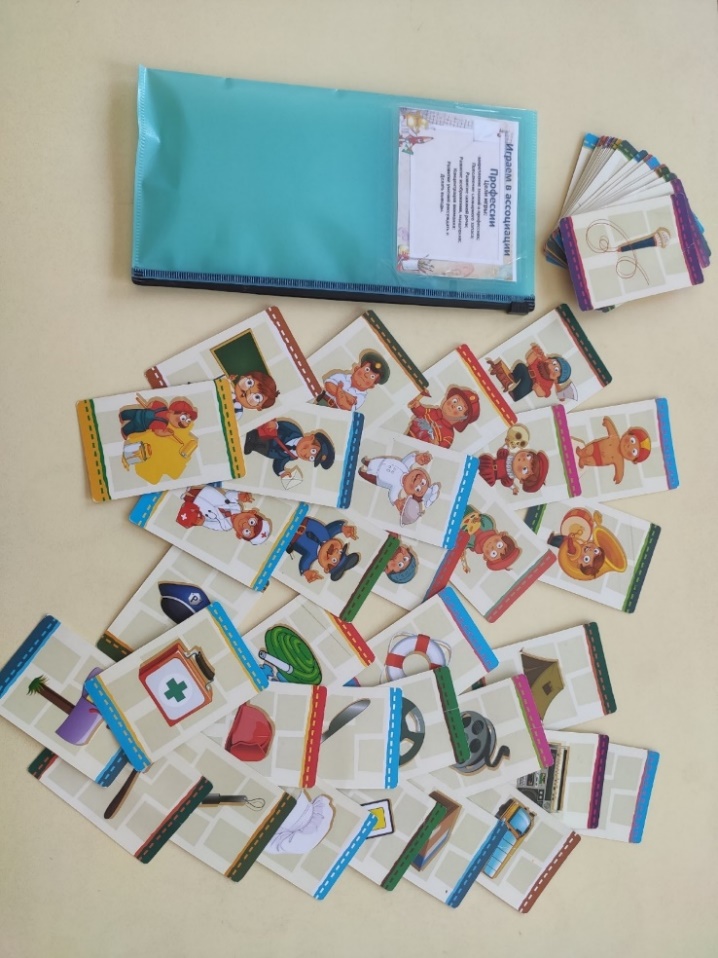 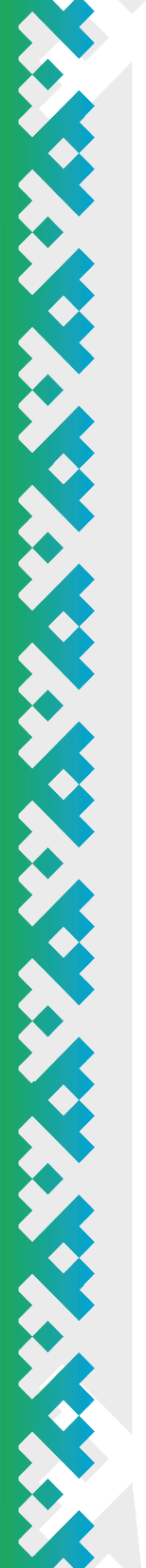 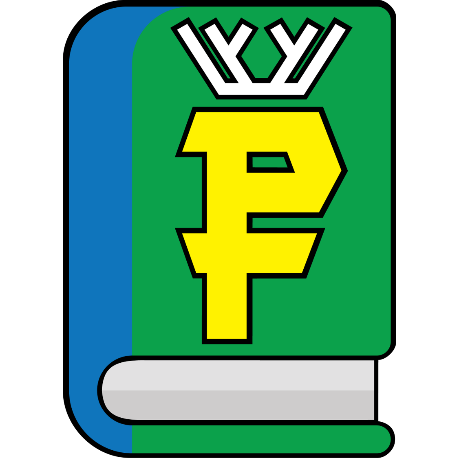 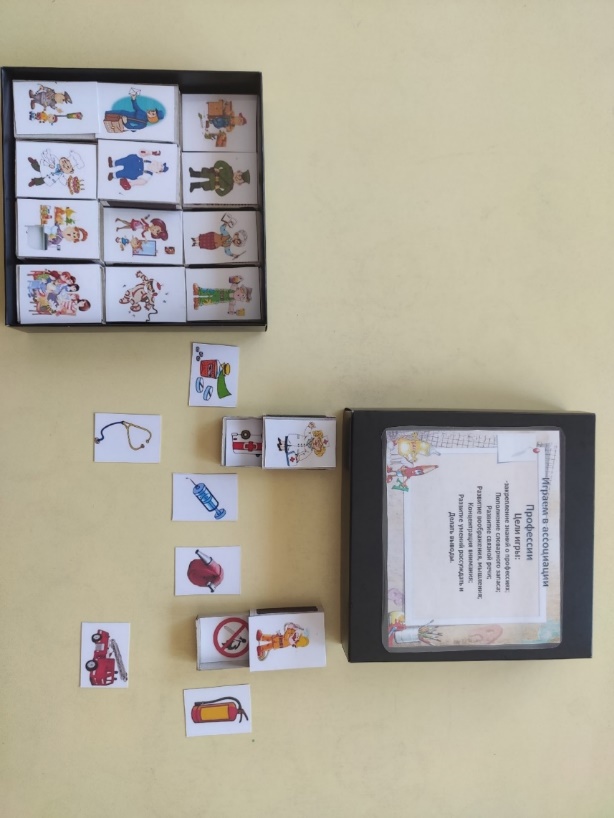 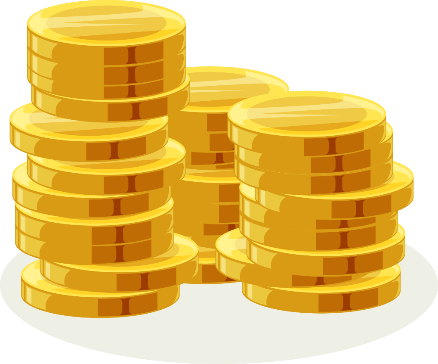 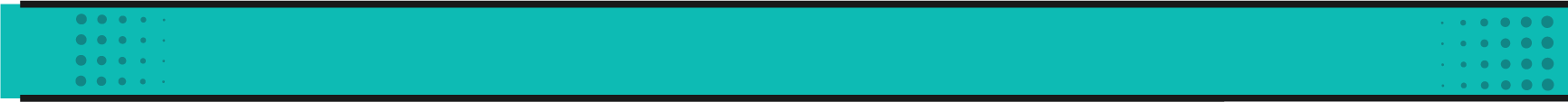 2023 год
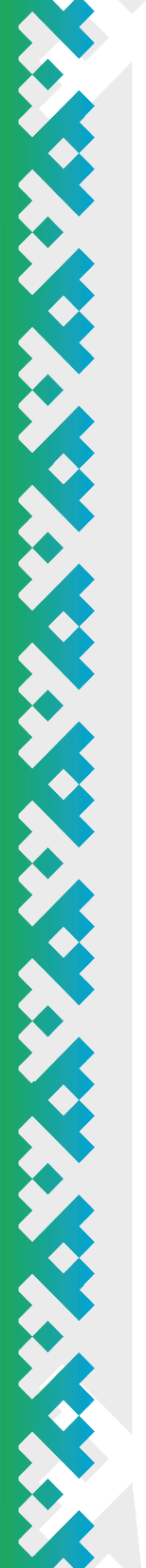 Где хранить деньги?
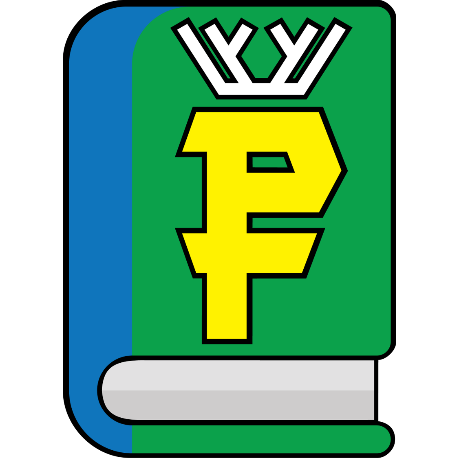 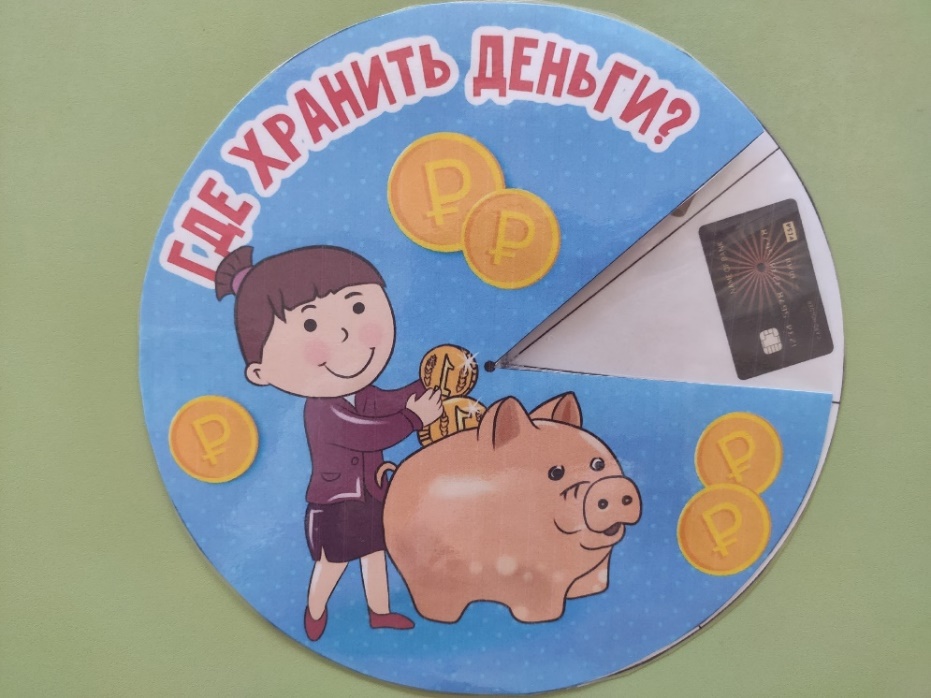 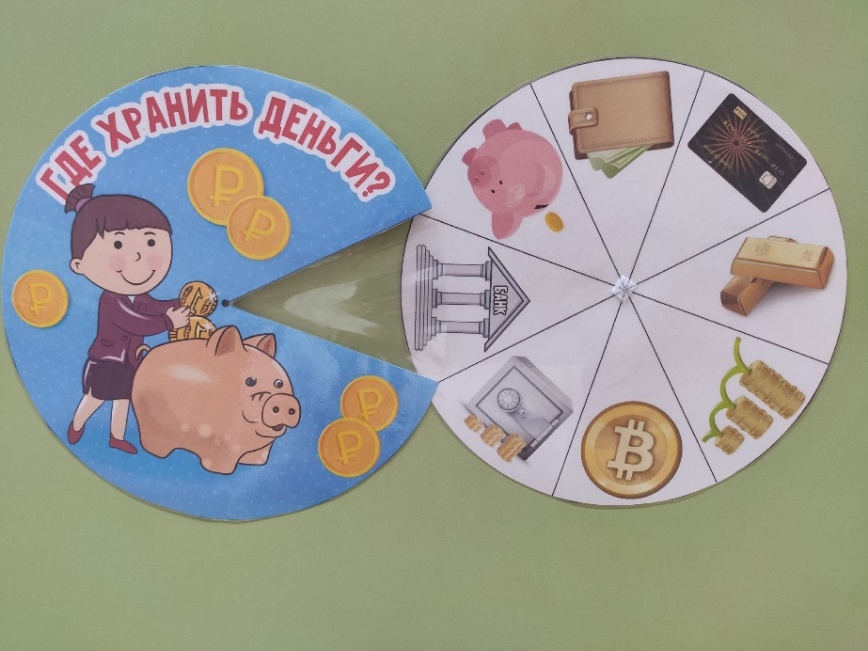 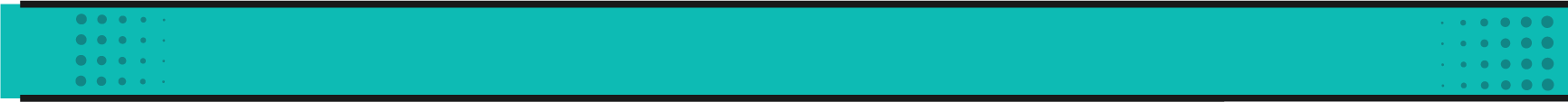 2023 год
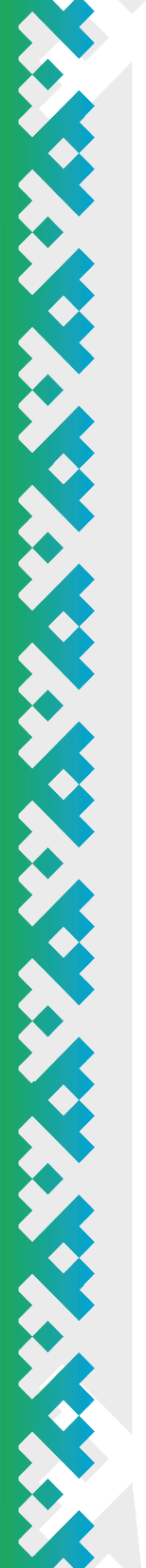 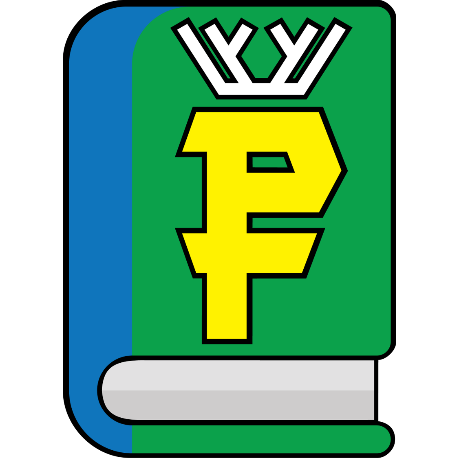 Круги Луллия «Финансовая грамотность»
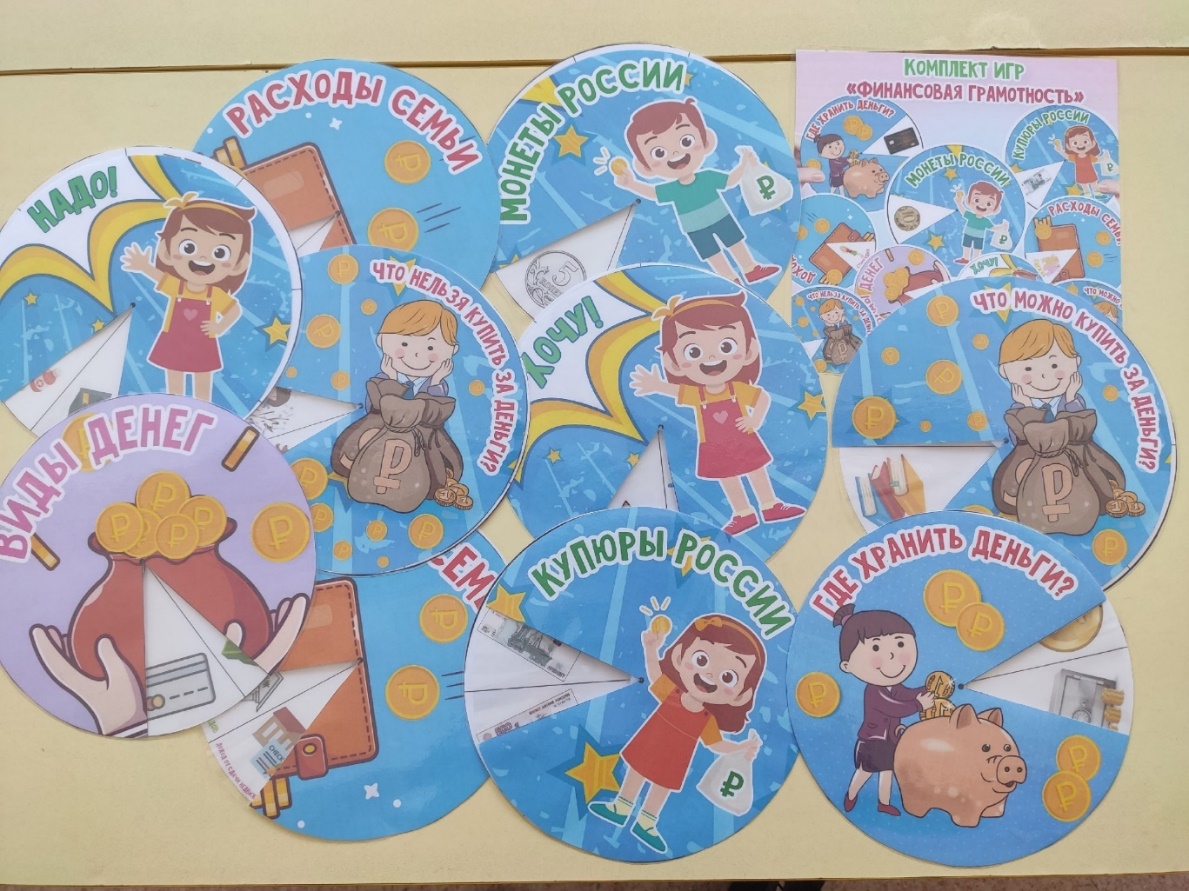 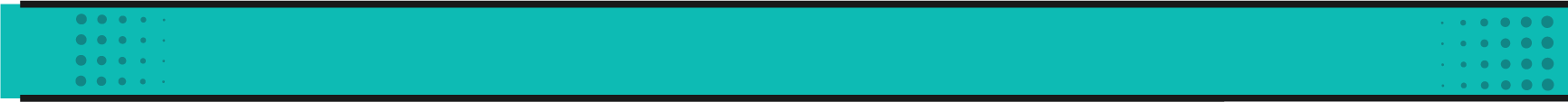 2023 год
«Что дороже?»
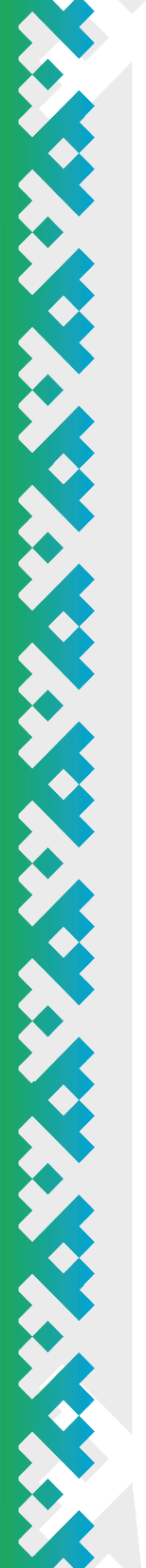 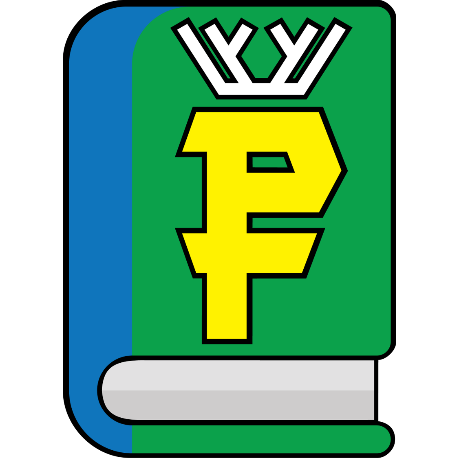 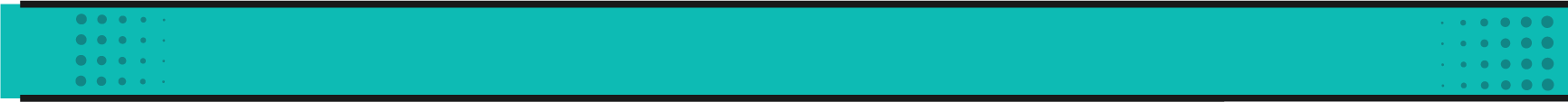 2023 год
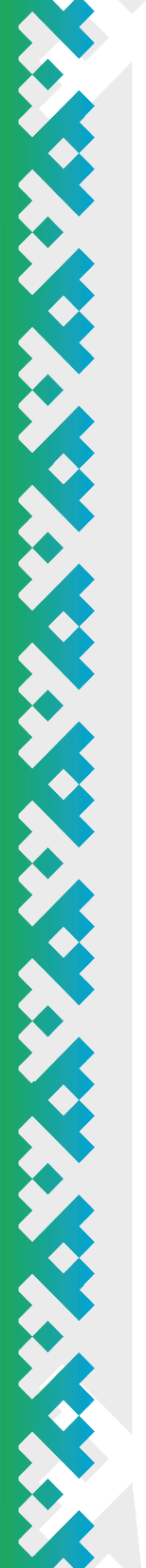 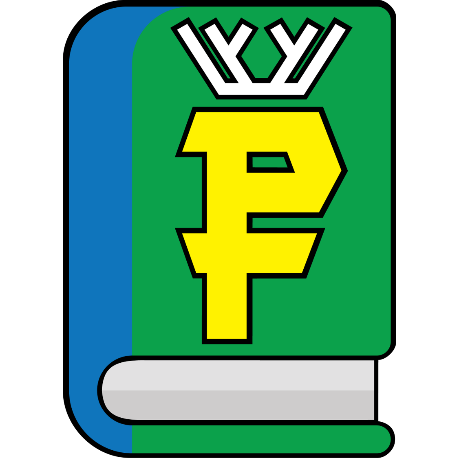 Назовите сказку, в которой героиня обменяла
 кухонную утварь на живой товар?
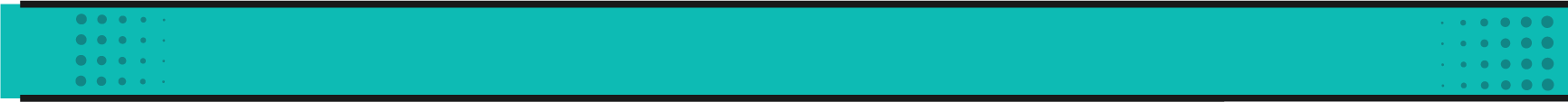 2023 год
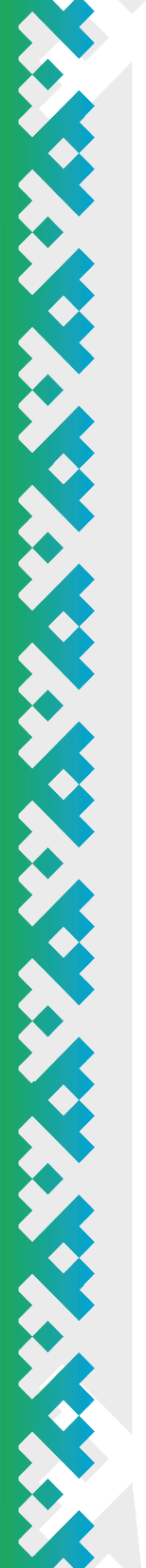 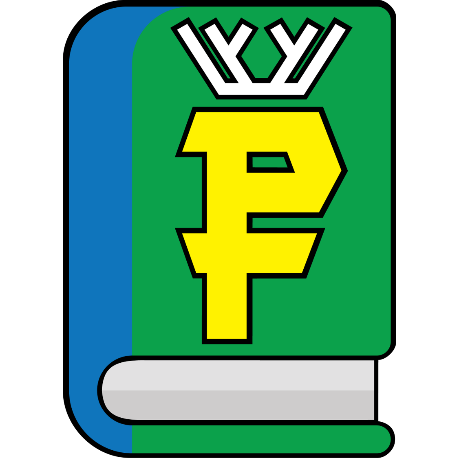 Назовите сказку, в которой героиня обменяла
 кухонную утварь на живой товар?
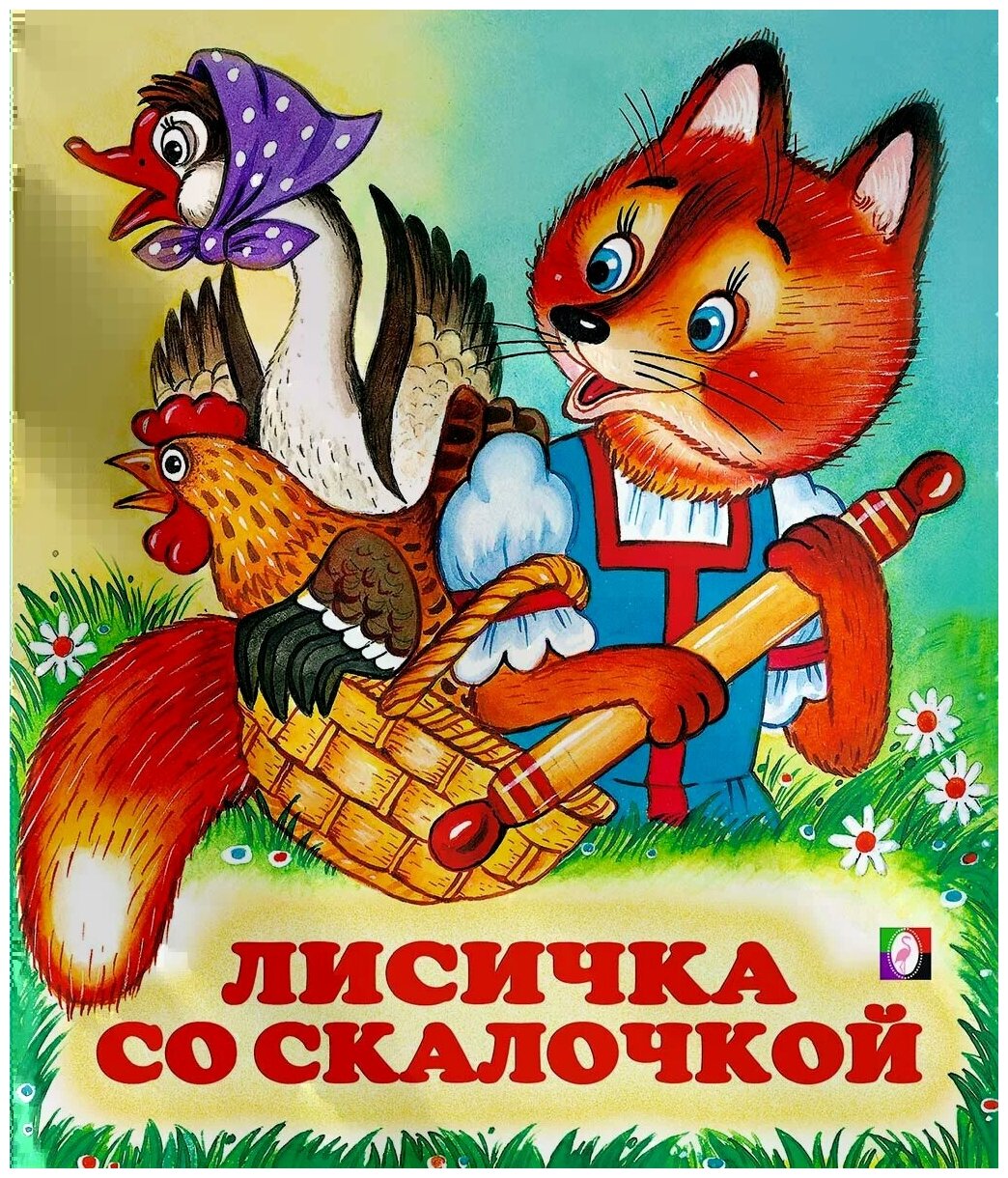 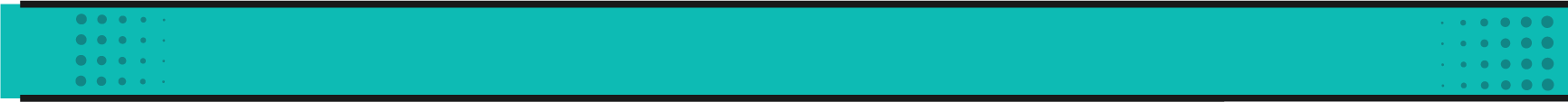 2023 год
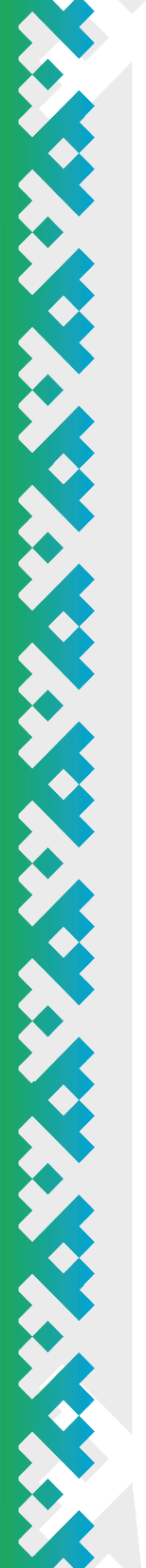 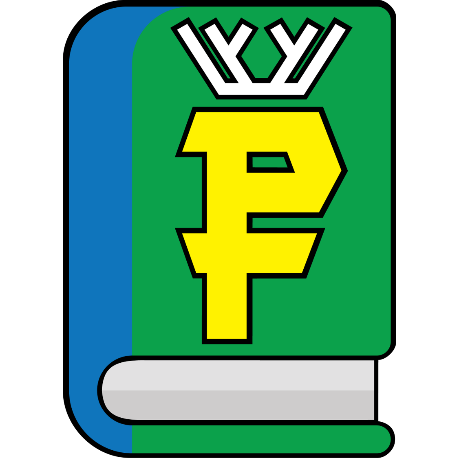 2. Герой какой сказки стал жертвой
 неправильного вложения денег?
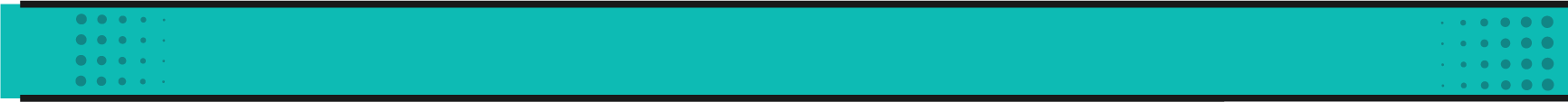 2023 год
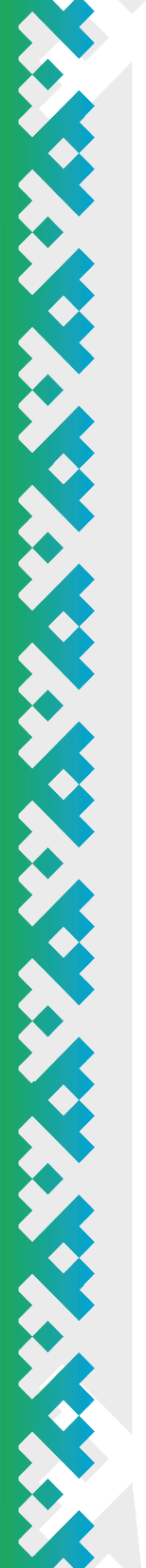 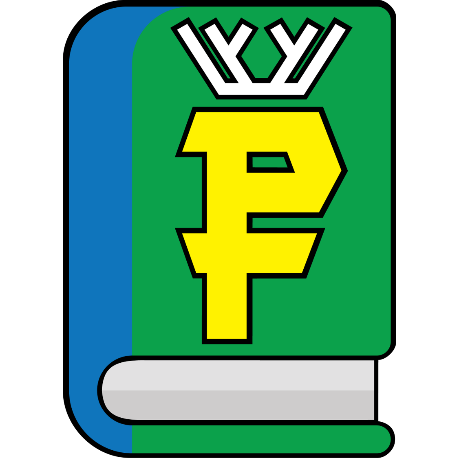 2. Герой какой сказки стал жертвой
 неправильного вложения денег?
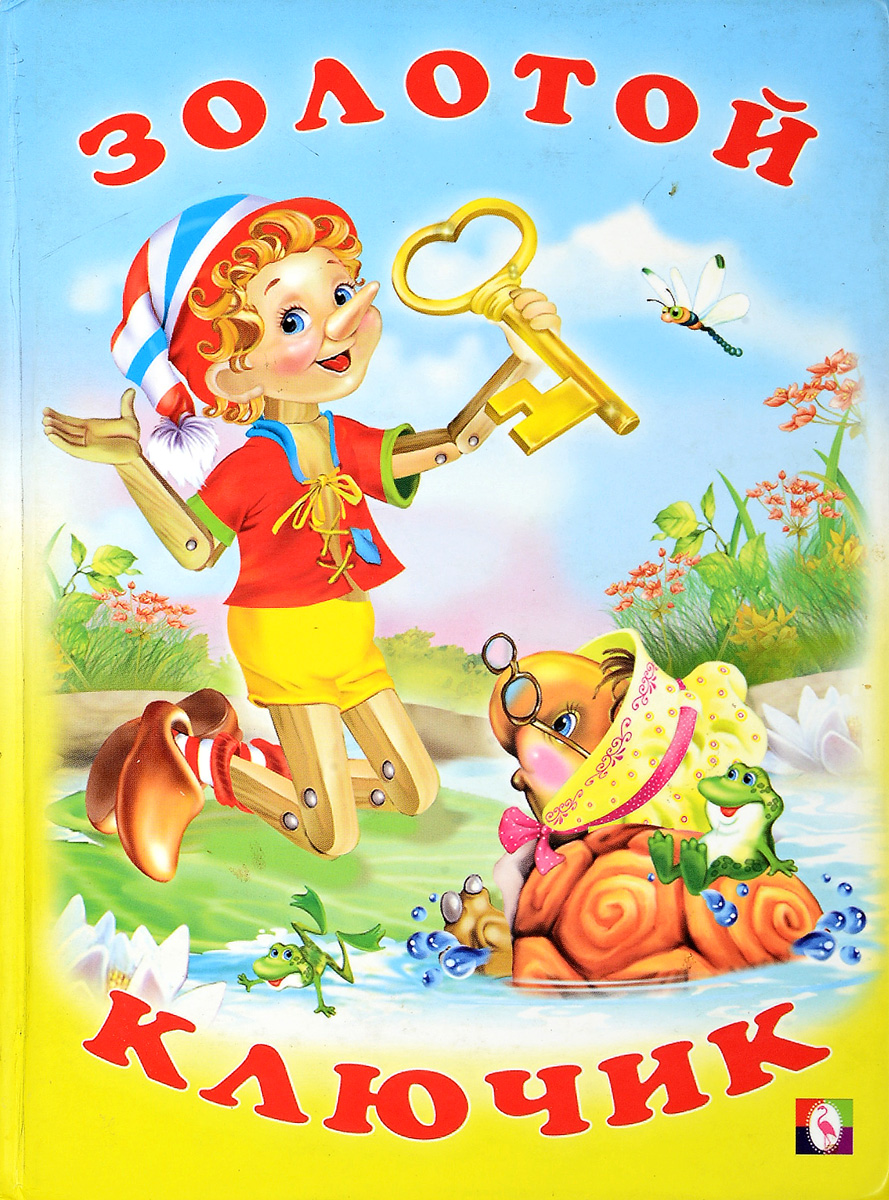 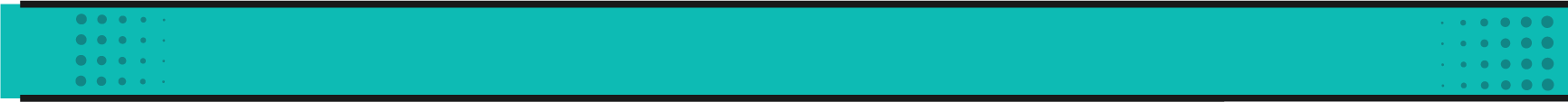 2023 год
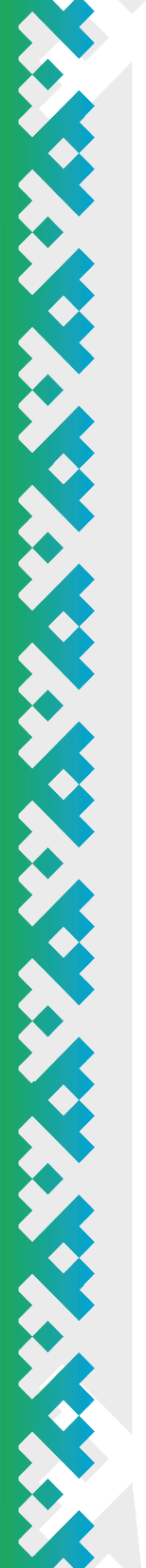 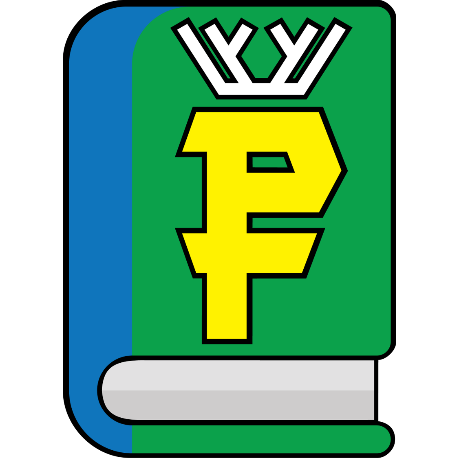 3. В какой сказке описывается нелегкий путь хлебобулочного изделия до потребителя?
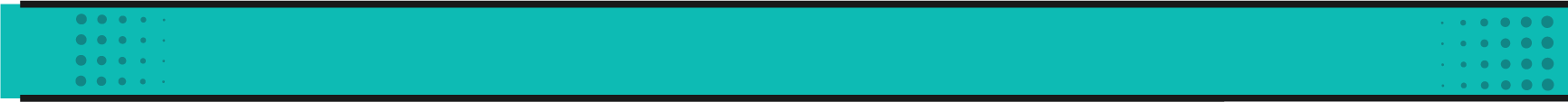 2023 год
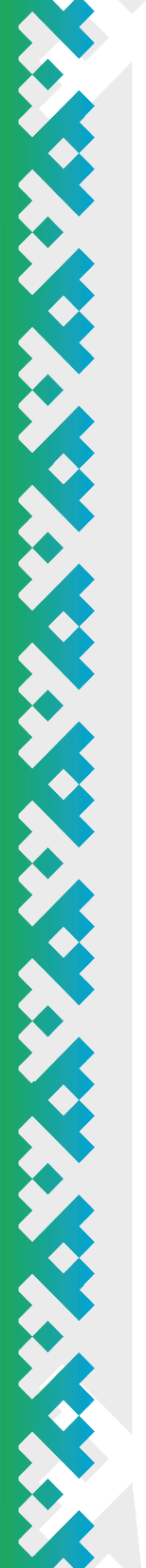 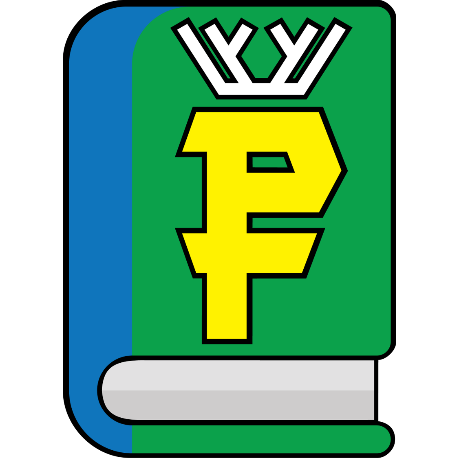 3. В какой сказке описывается нелегкий путь хлебобулочного изделия до потребителя?
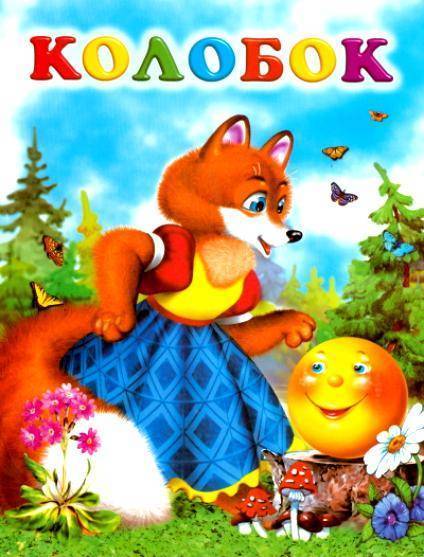 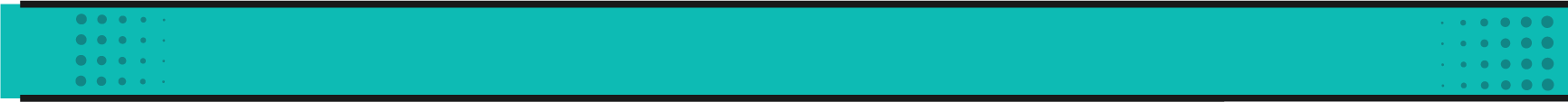 2023 год
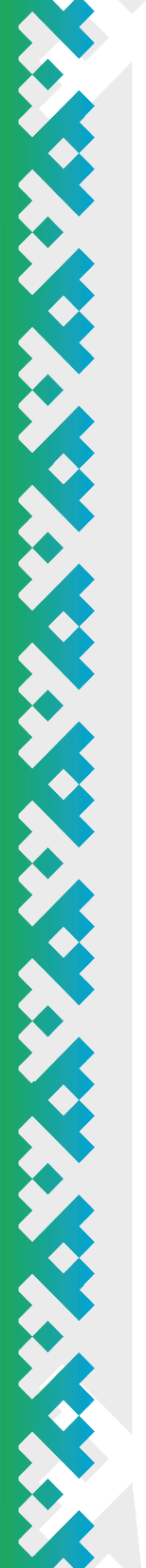 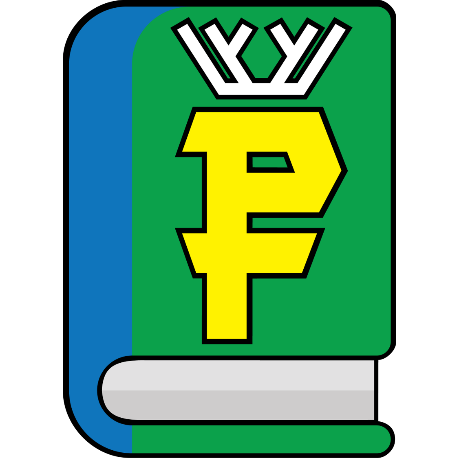 4. Какой сказочный персонаж 
периодически нёс золотые яйца?
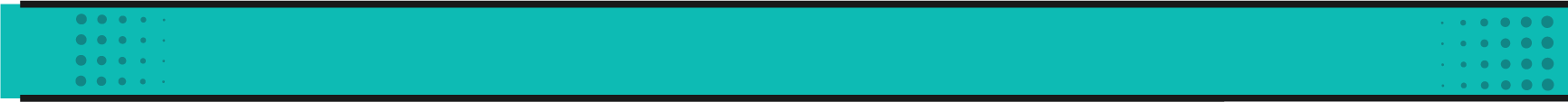 2023 год
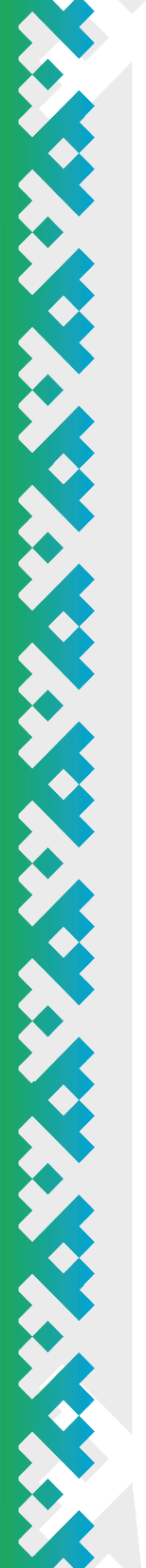 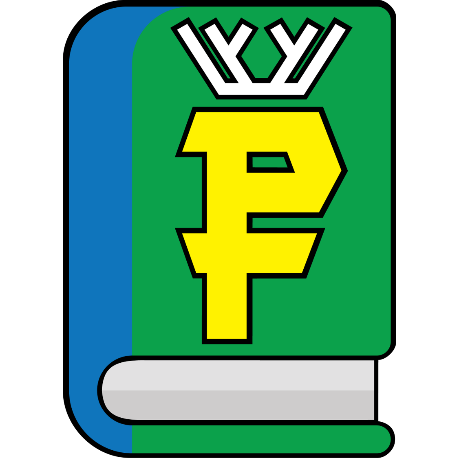 4. Какой сказочный персонаж 
периодически нёс золотые яйца?
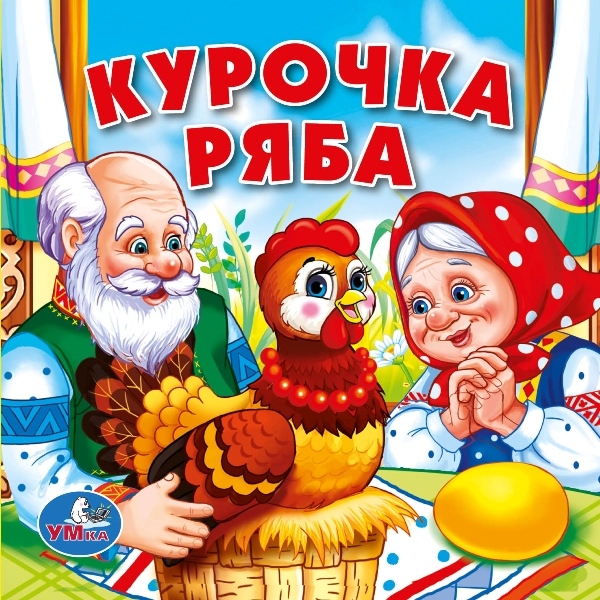 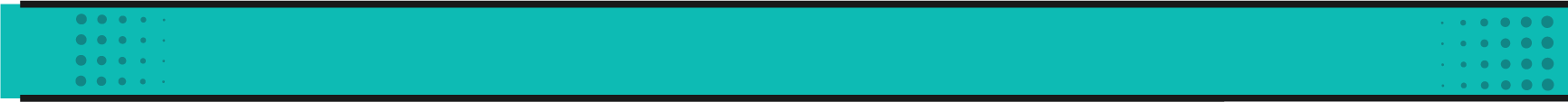 2023 год
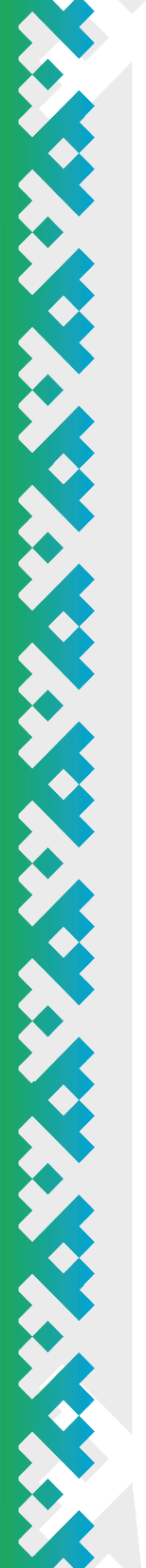 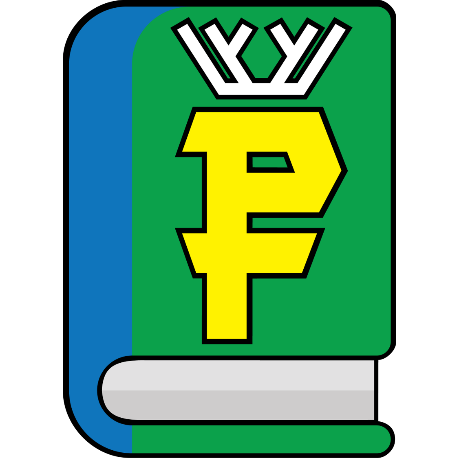 5. Героине, какой сказки удалось 
за нетрудовую денежную единицу 
сделать выгоднейшую покупку к своему юбилею?
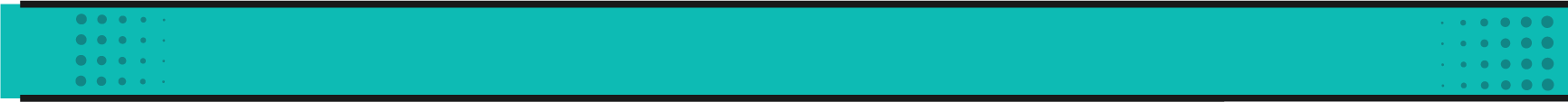 2023 год
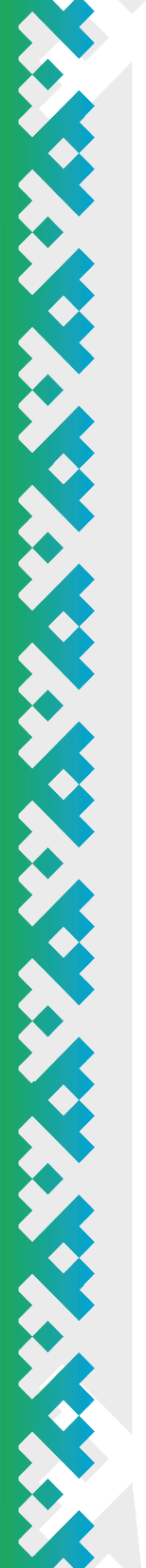 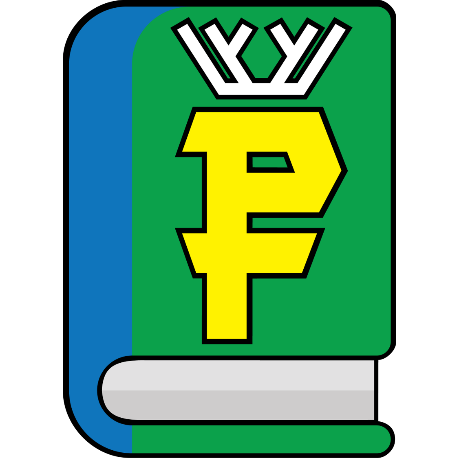 5. Героине, какой сказки удалось 
за нетрудовую денежную единицу 
сделать выгоднейшую покупку к своему юбилею?
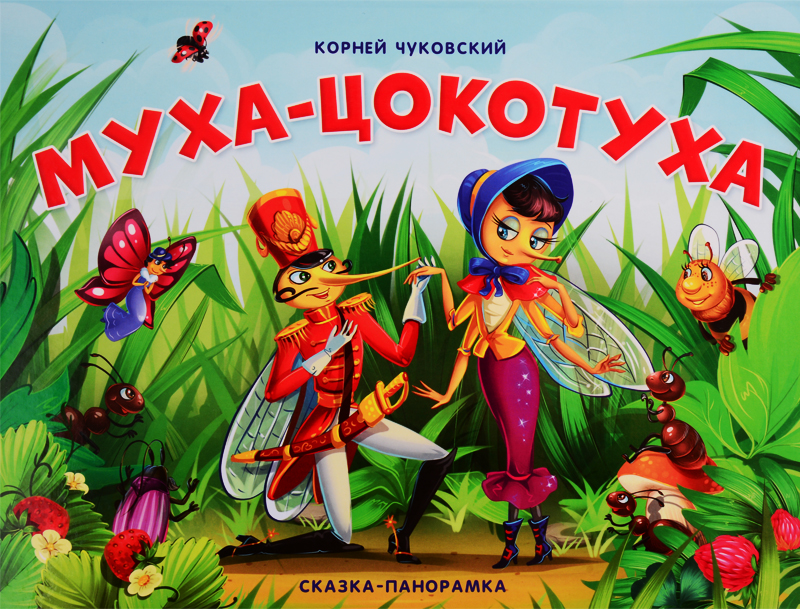 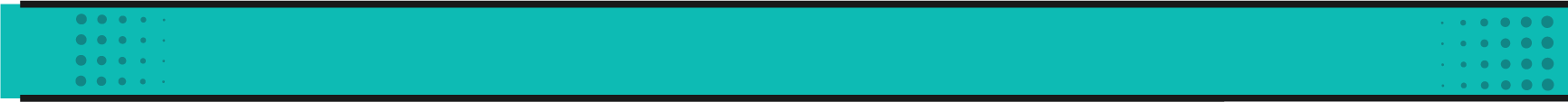 2023 год
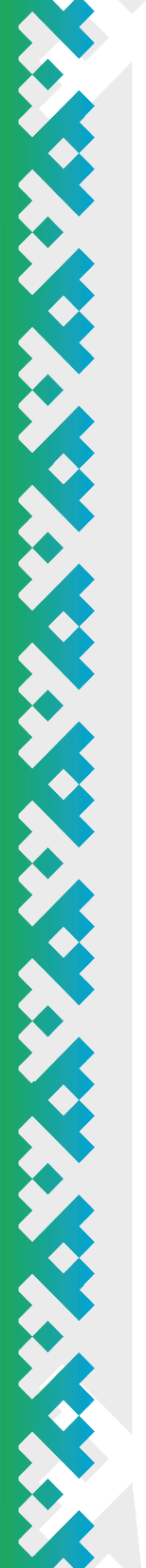 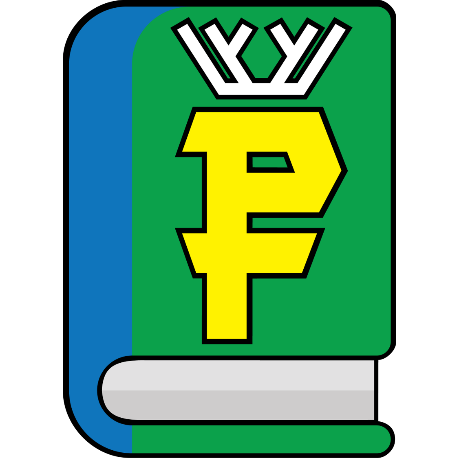 6. В какой сказке из-за своей жадности 
старуха осталась у разбитого корыта?
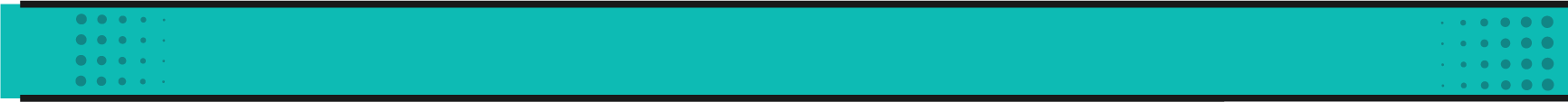 2023 год
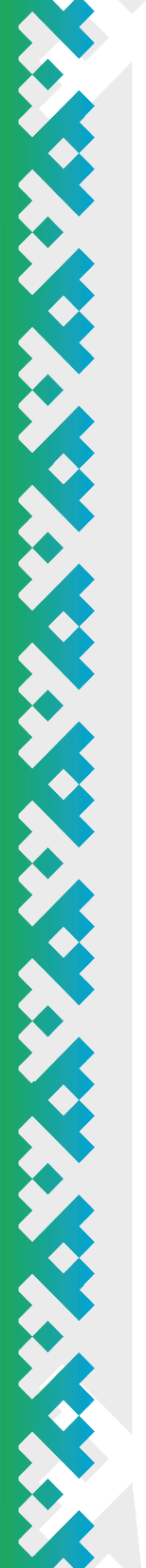 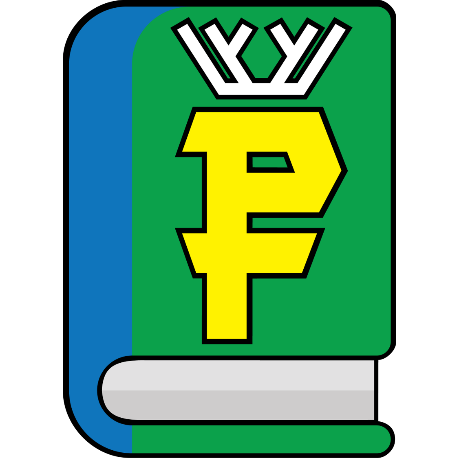 6. В какой сказке из-за своей жадности 
старуха осталась у разбитого корыта?
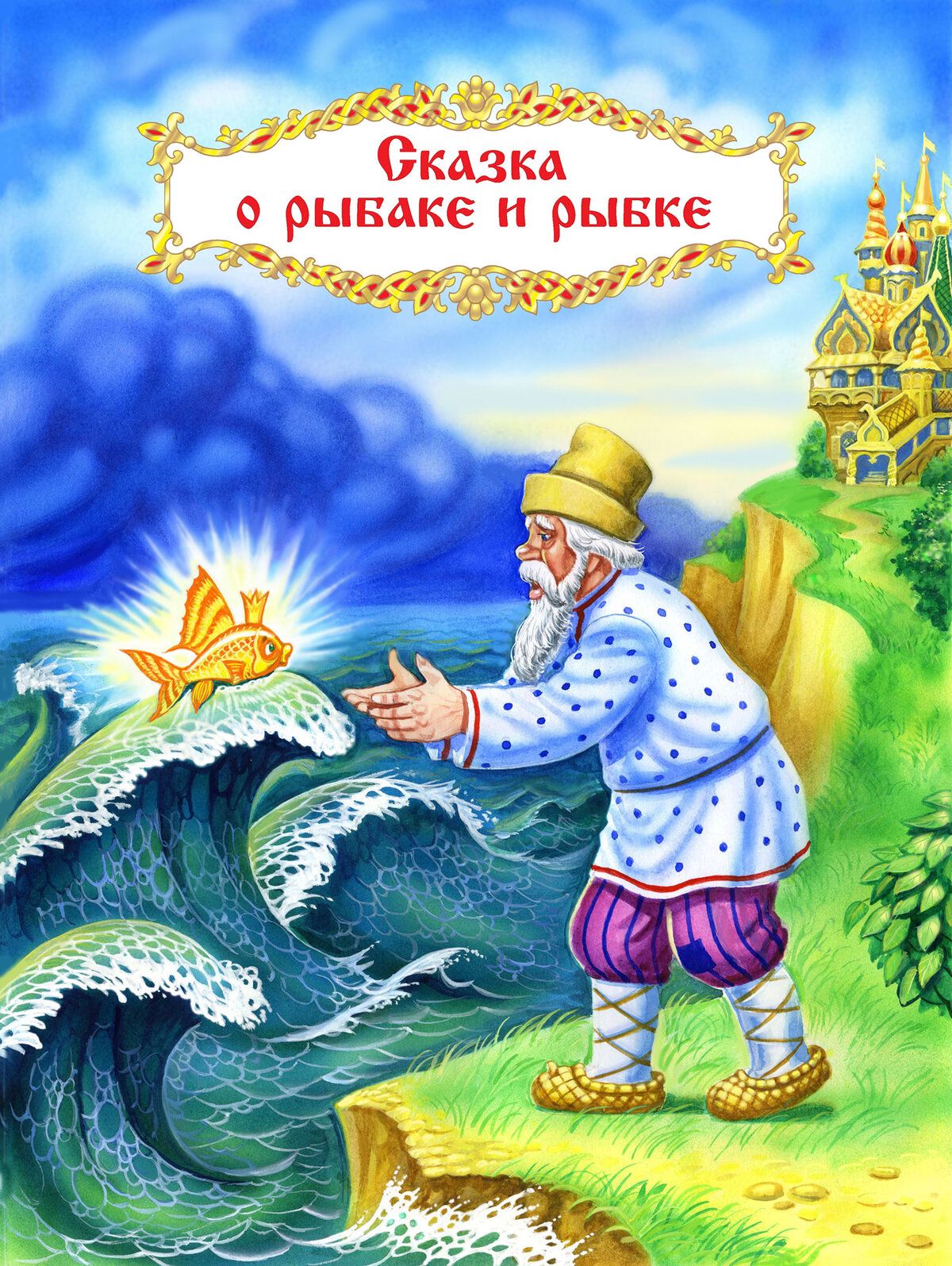 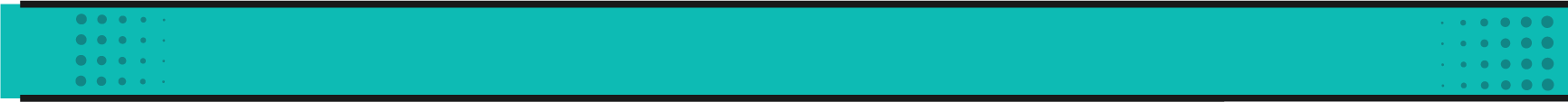 2023 год
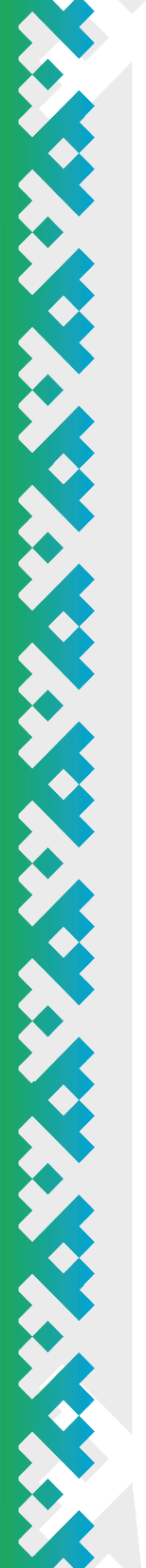 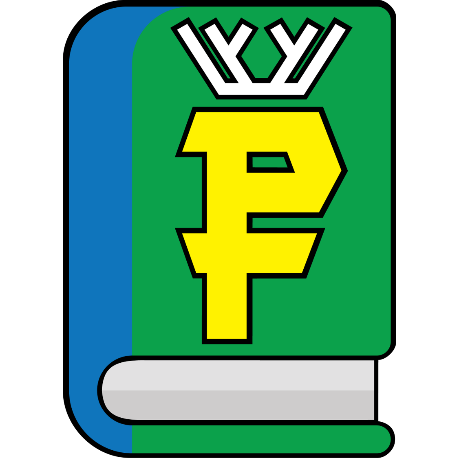 7. В какой сказке главная героиня приехала домой 
с сундуками золота, а её сестра на свиньях?
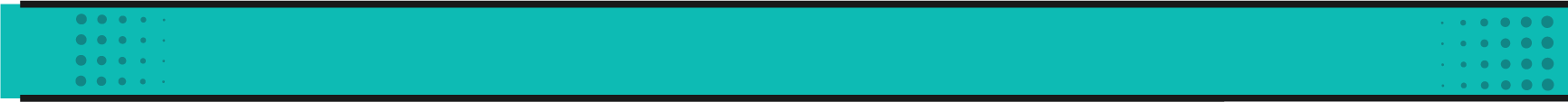 2023 год
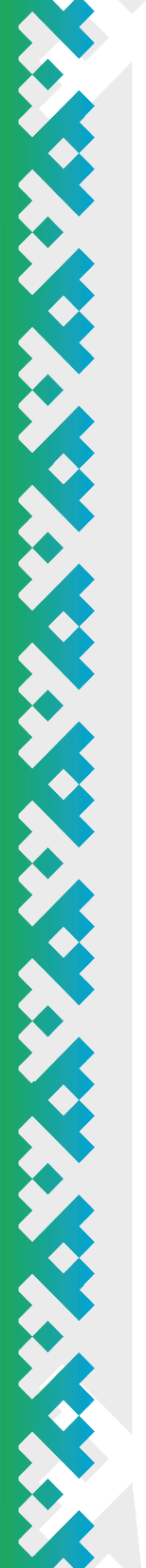 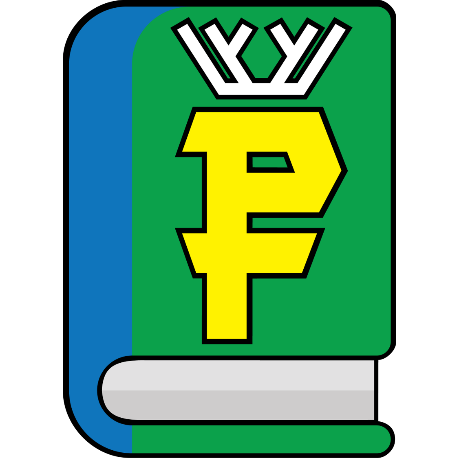 7. В какой сказке главная героиня приехала домой 
с сундуками золота, а её сестра на свиньях?
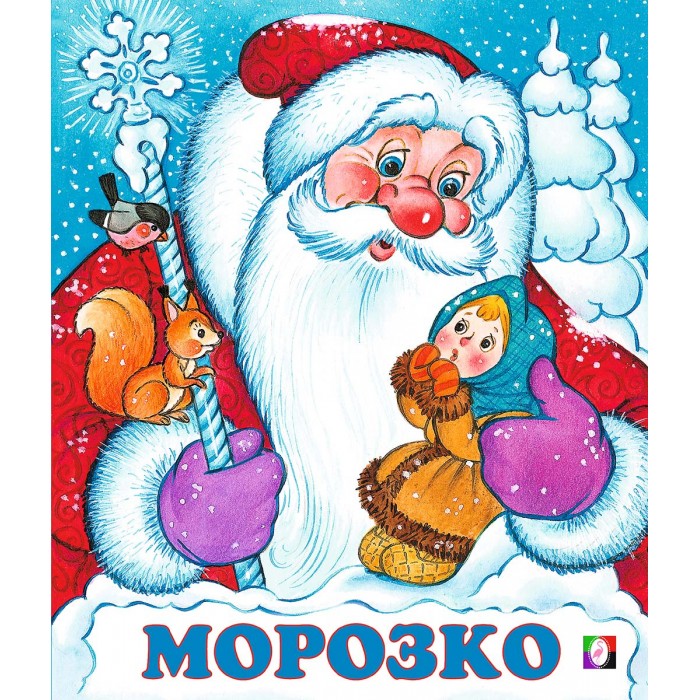 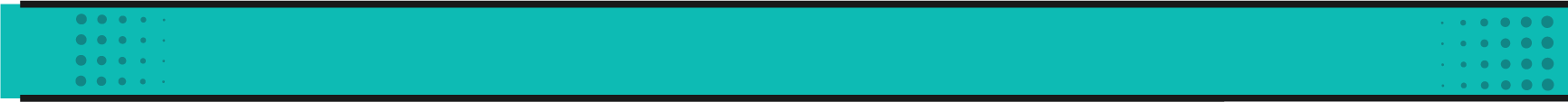 2023 год
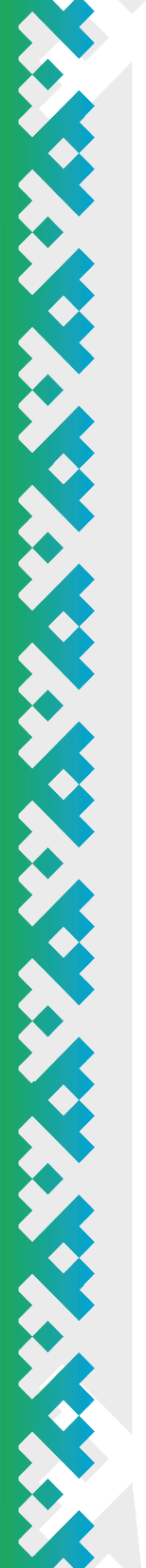 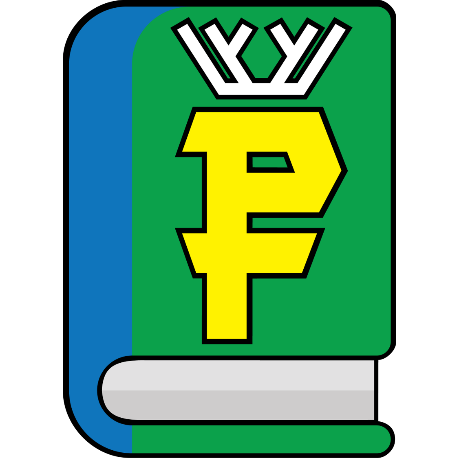 Ссылки для скачивания шаблонов для игр по финансовой грамотности
https://vk.com/daromdetjam
https://vk.com/dlvospit
https://vk.com/away.php?to=https%3A%2F%2Fwww.maam.ru%2F&cc_key=
https://vk.com/club196833735
https://vk.com/vk_kopilochka
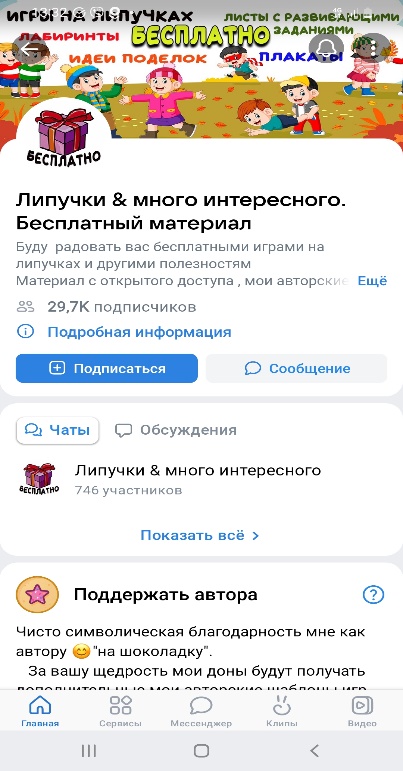 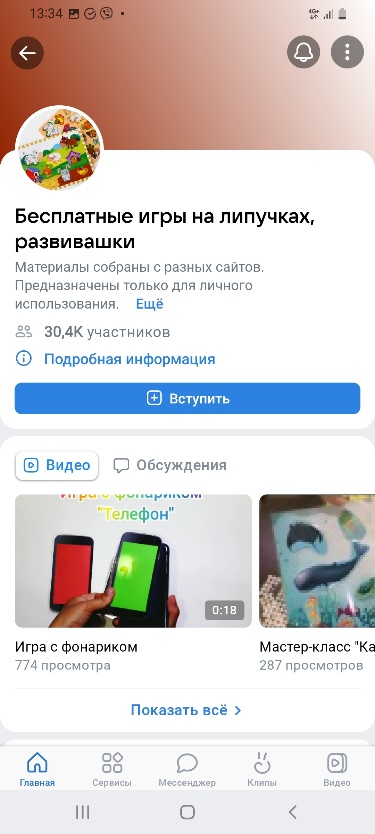 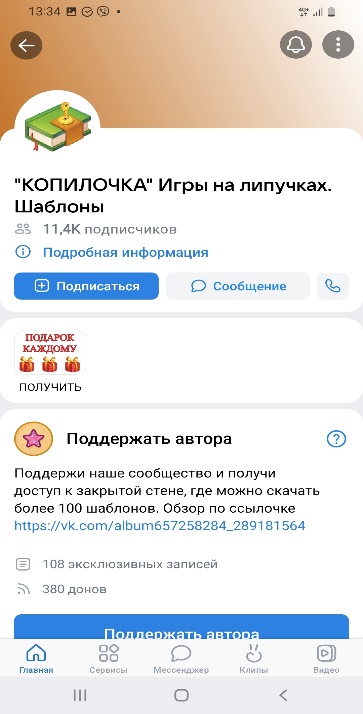 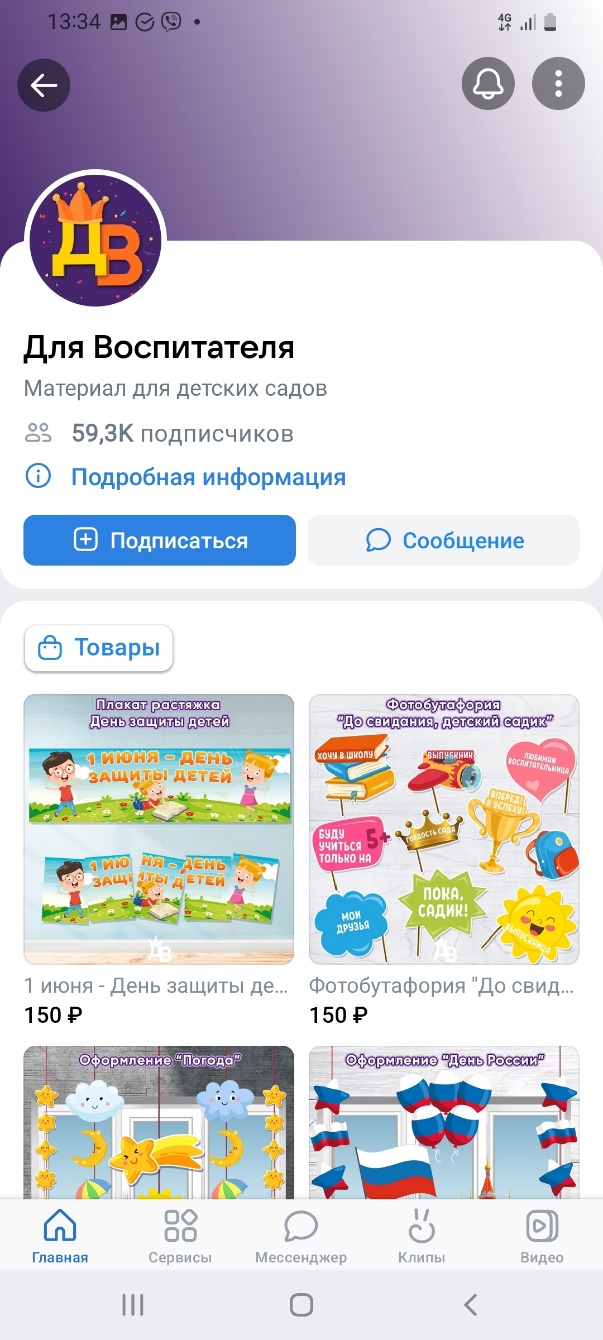 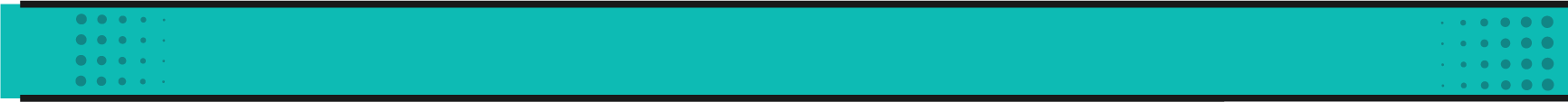 2023 год
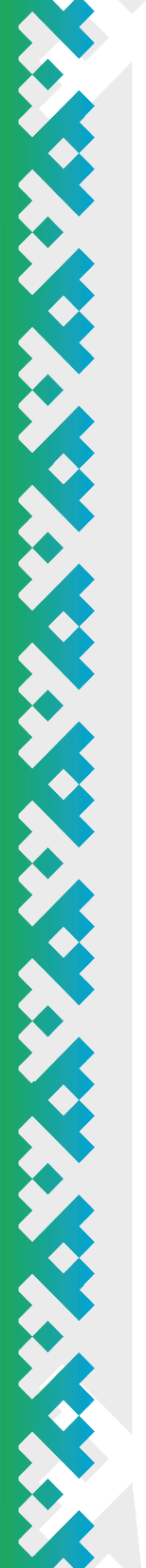 Дидактическая игра «Что можно, что нельзя купить за деньги»
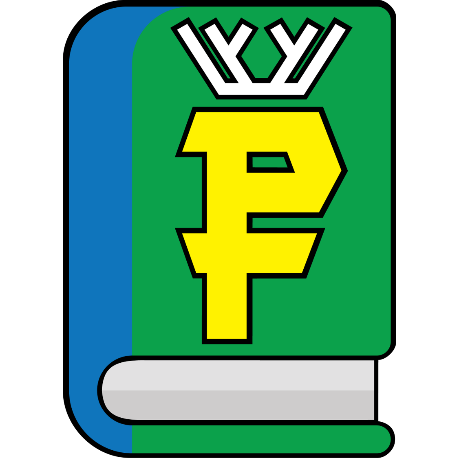 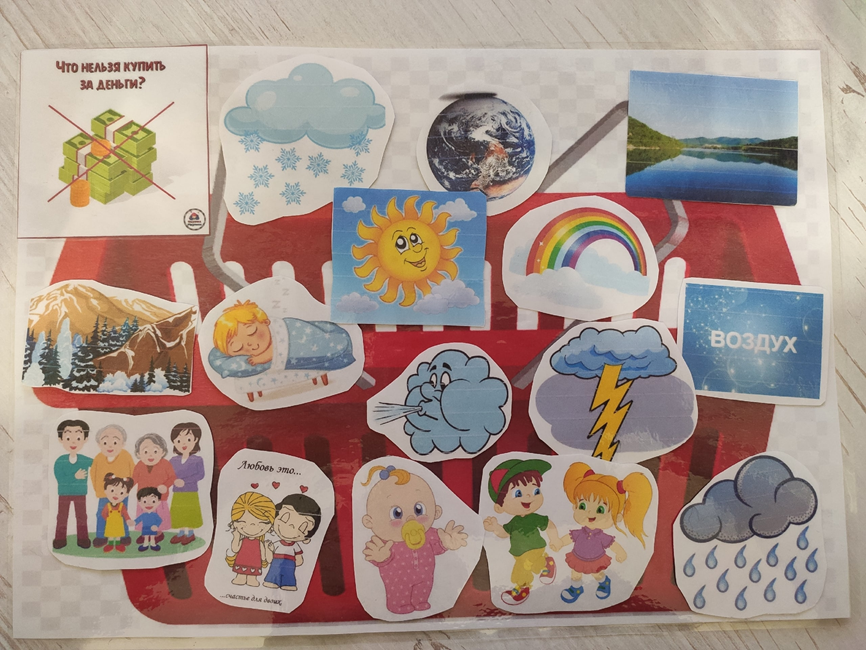 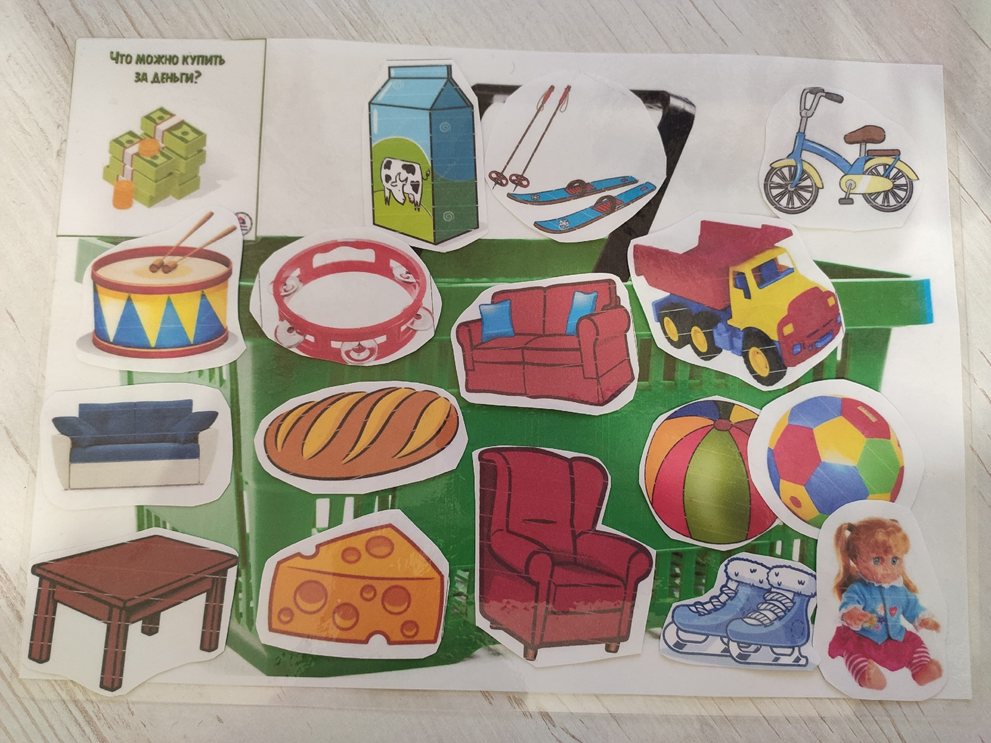 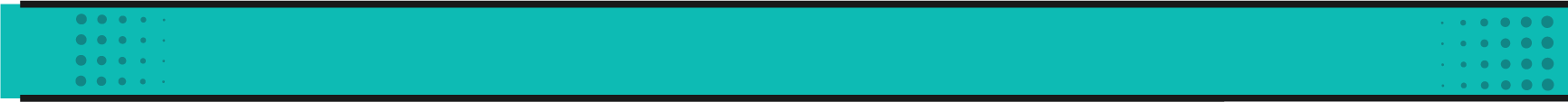 2023 год
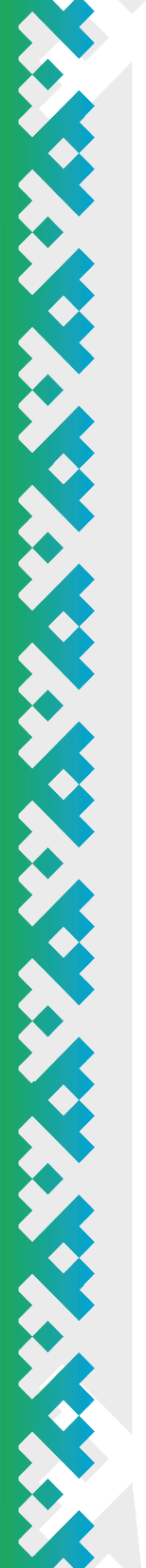 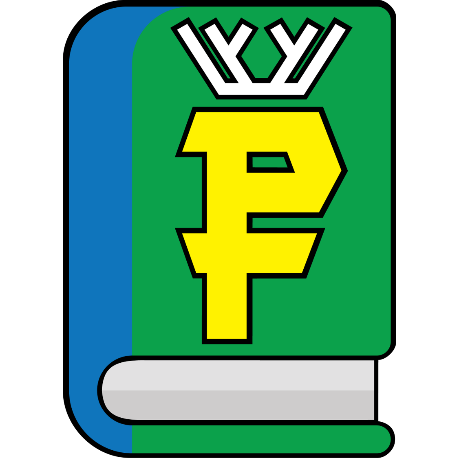 Если вы хотите вырастить хороших детей, тратьте на них в два раза меньше денег и в два раза больше времени.
Эстер Селсдон
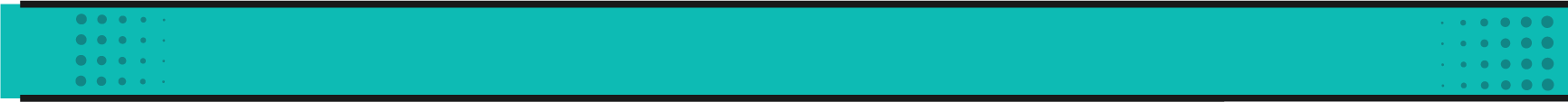 2023 год
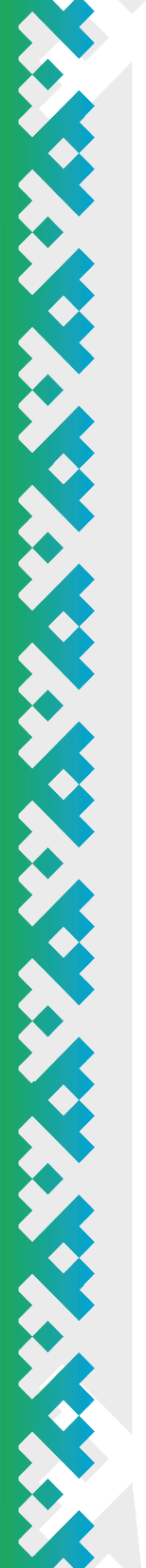 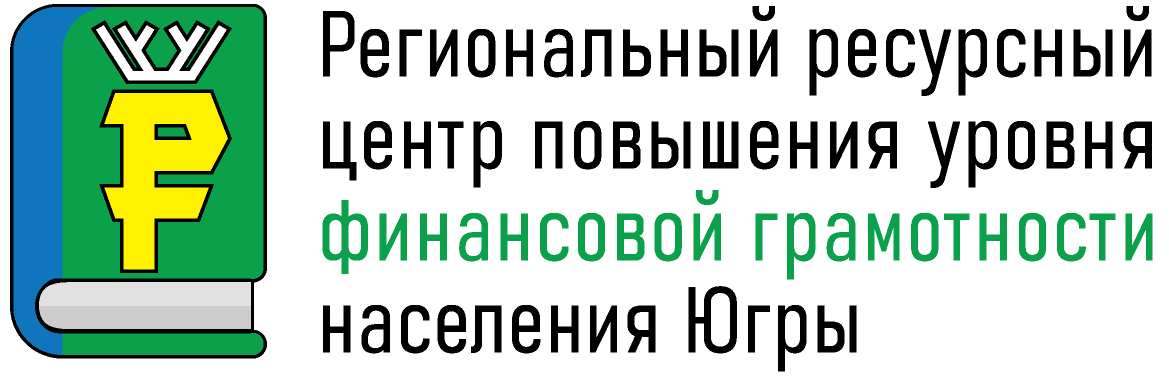 Региональный семинар
«Методические особенности формирования экономической культуры
 и основ финансовой грамотности у дошкольников»
30 мая 2023 года
Мастер - класс
для родителей
«Изучаем экономику в игре»
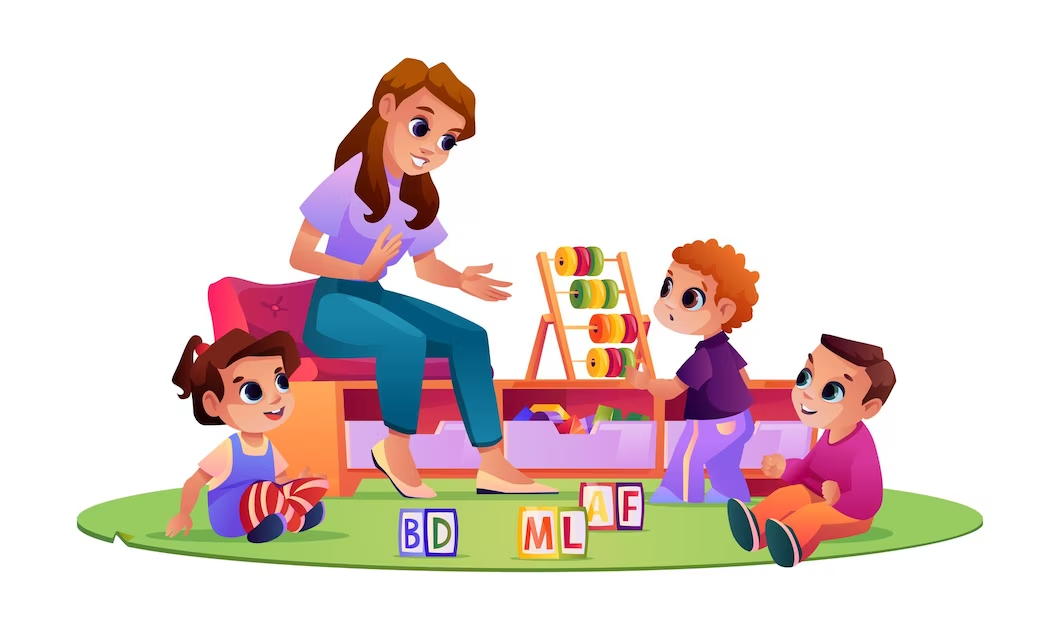 Халимуллина Альбина Хатимовна,
Воспитатель МБОУ «Начальная школа №15», г.Нефтеюганск
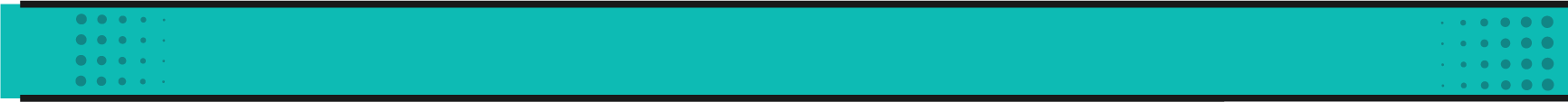 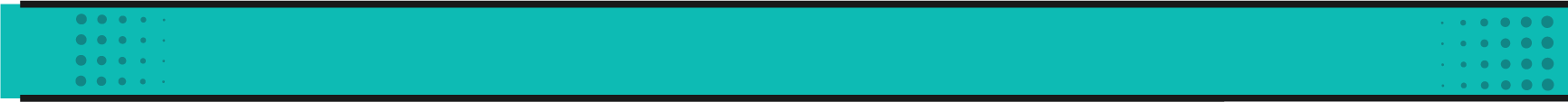